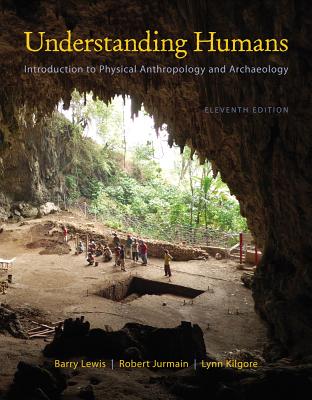 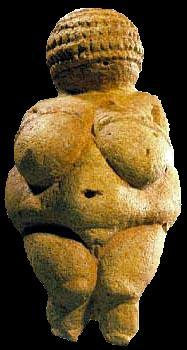 History of Though:
Darwin and Wallace
University of Minnesota Duluth
Tim Roufs
© 2010-2013
http://www.d.umn.edu/cla/faculty/troufs/anth1602/
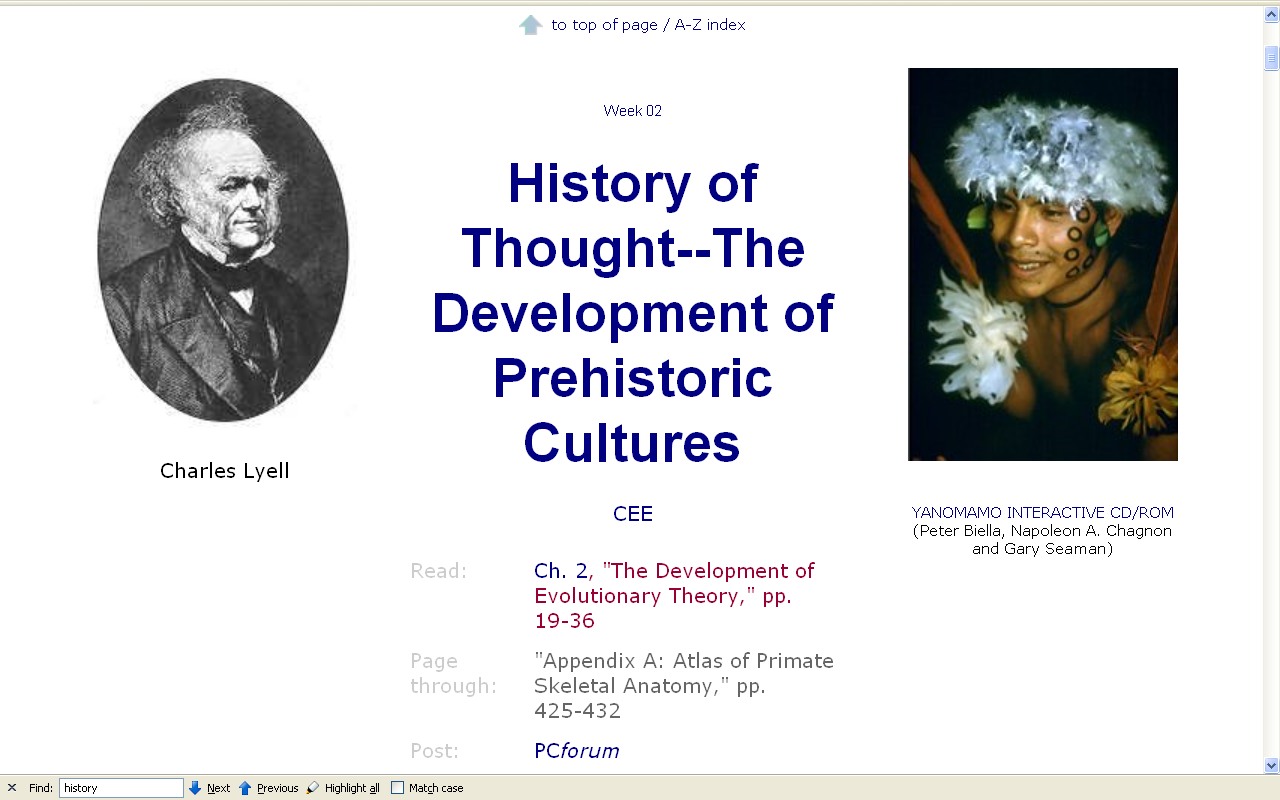 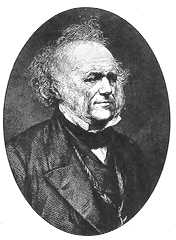 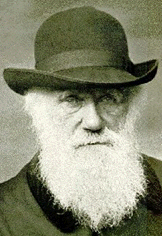 History
of Thought
to 1859
Charles Darwin
Charles Lyell
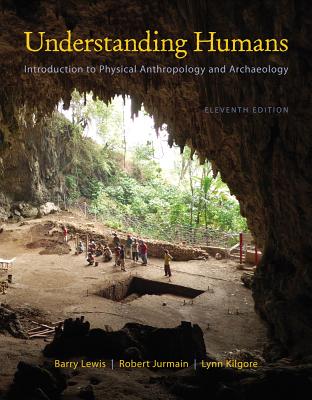 . . . or how to make senseout ofCh. 2 and Ch. 3 of the text . . .
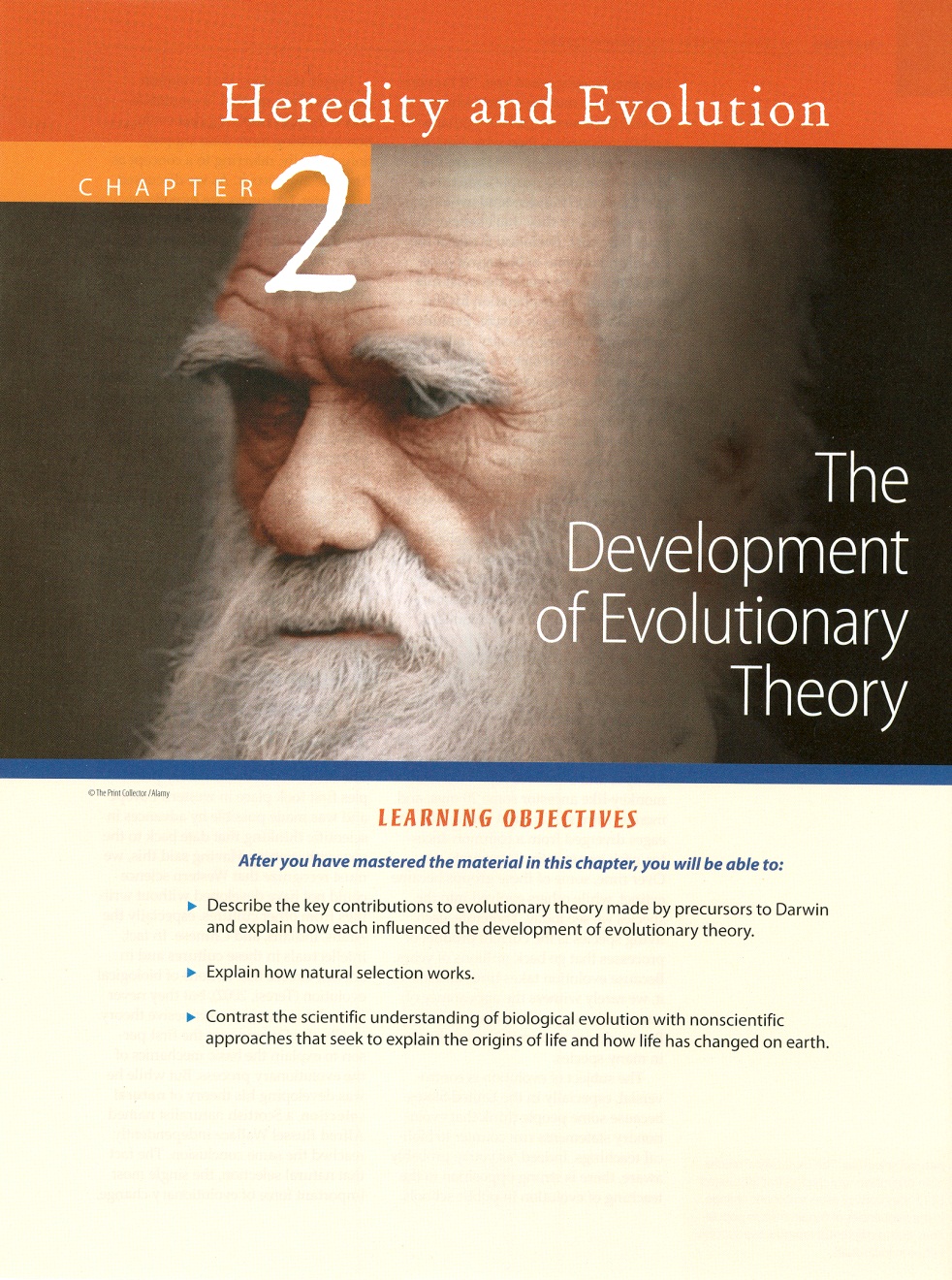 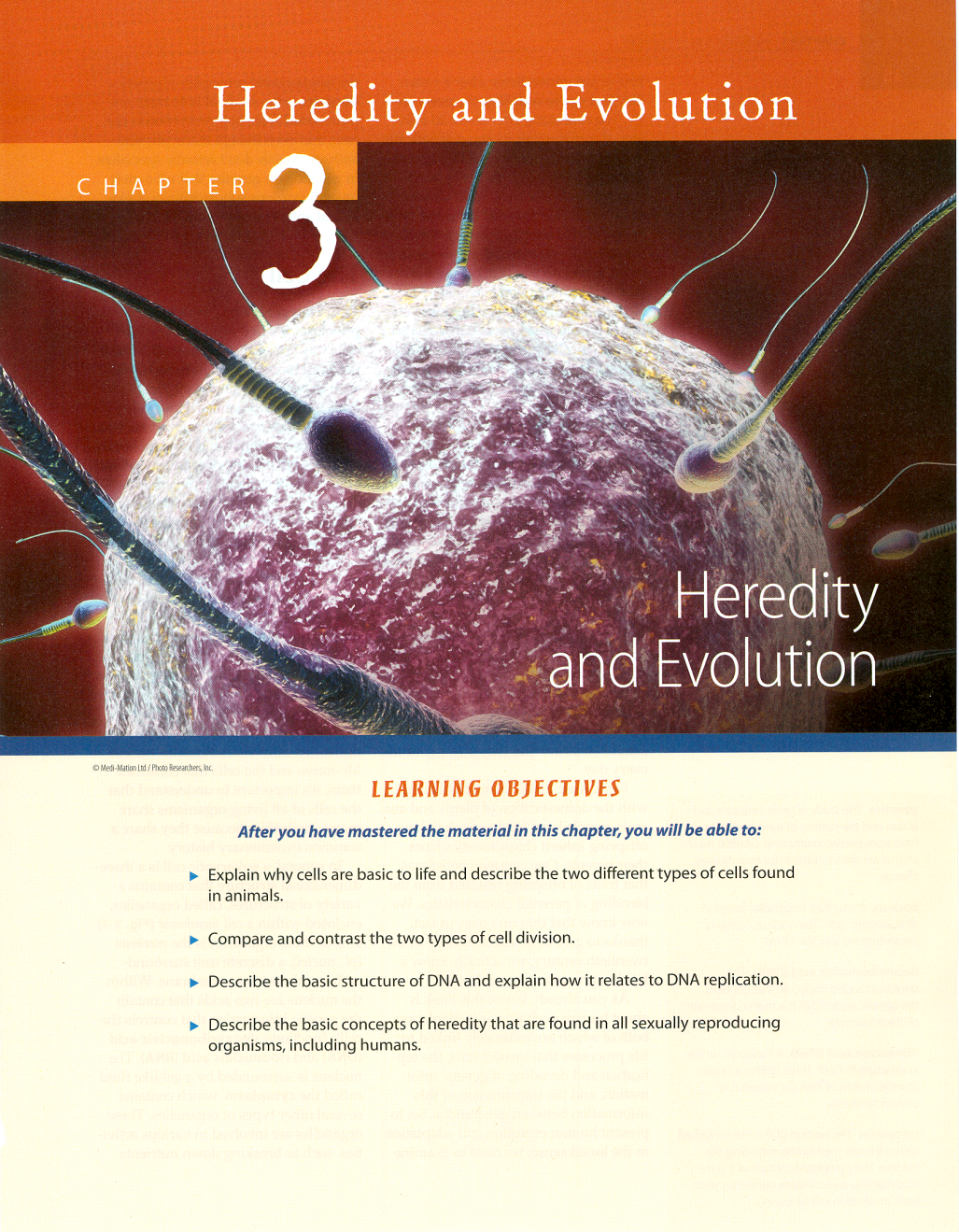 Major Periods in the History of Physical Anthropology
“Pre-Scientific Period” (to 1859)

Period of Evolutionism and Concern over Races (1860 - ca. 1940)

The Period Since WW II
Major Periods in the History of Physical Anthropology
“Pre-Scientific Period” (to 1859)

Period of Evolutionism and Concern over Races (1860 - ca. 1940)

The Period Since WW II
Major problemsin“Pre – Scientific” Period
Humans were thought to have had ancient origins corresponding to the time of the creation of the earth
Earth was thought of as a Young Place
Glossary
creationism
The belief that humans and all life forms were specially created by God or some other divine force
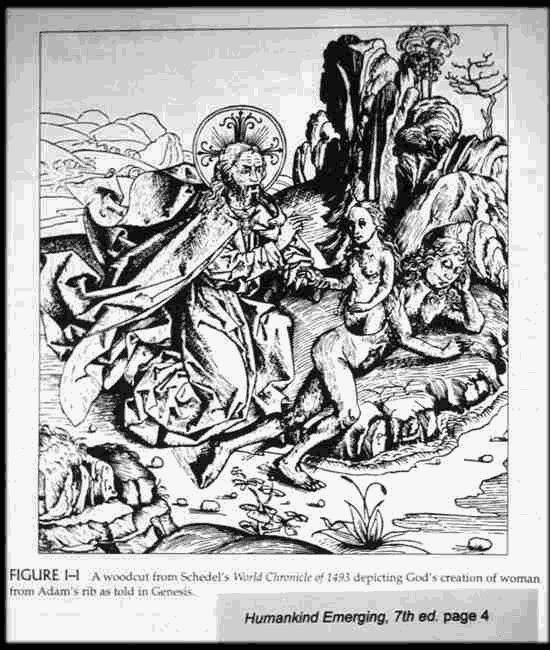 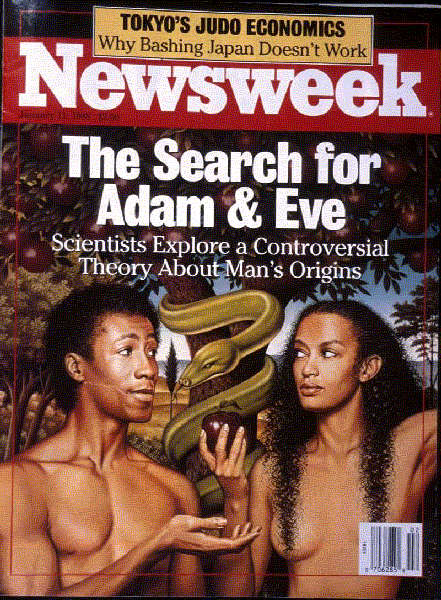 Glossary
catastrophism
George Cuvier’s theory that the earth’s geological landscape is the result of violent cataclysmic events

vast floods and other disasters wiped out ancient life forms again and again
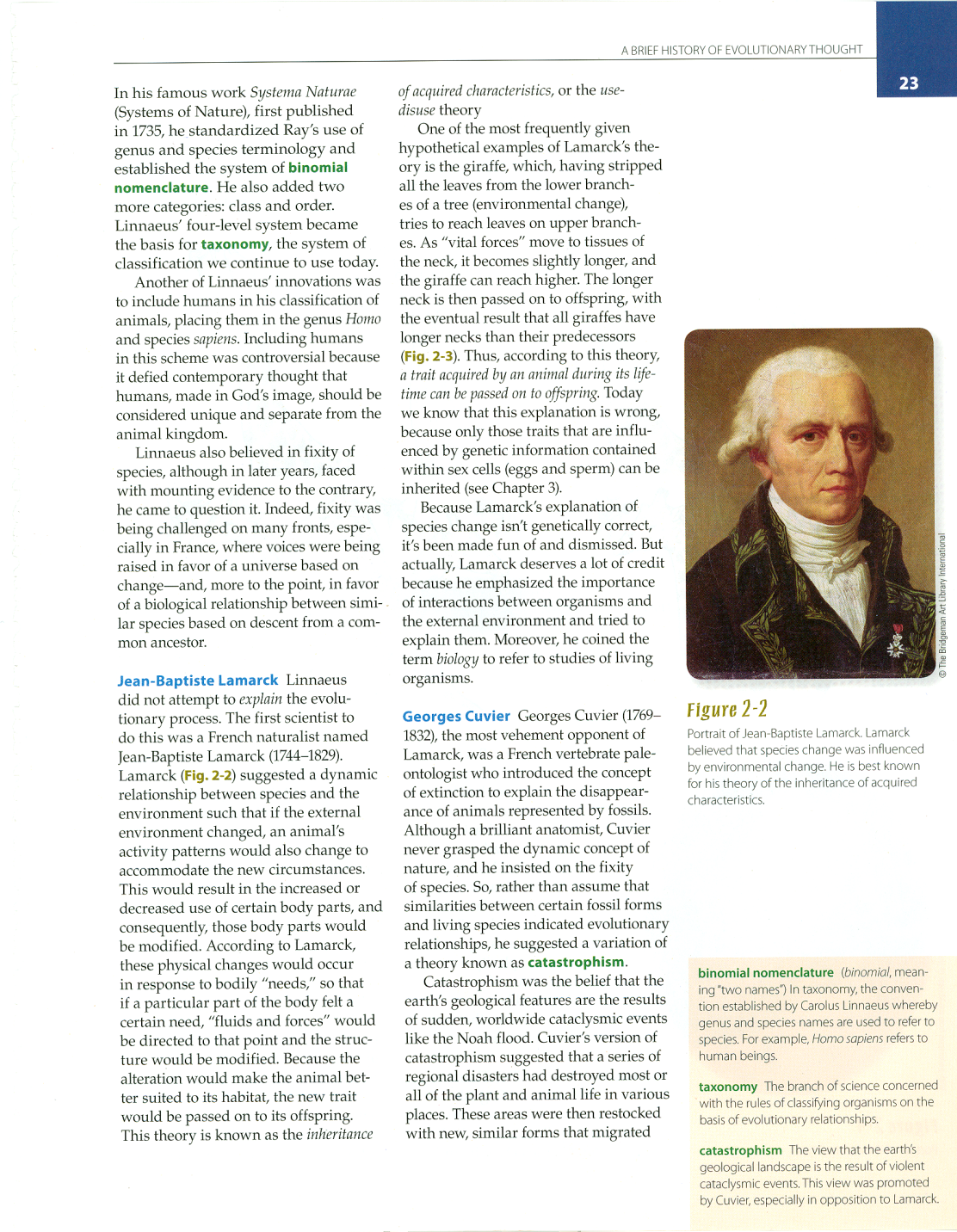 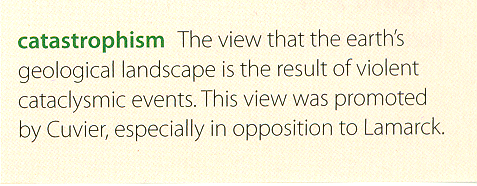 11th ed., p.  23
Understanding Humans, 11th ed., p.  23
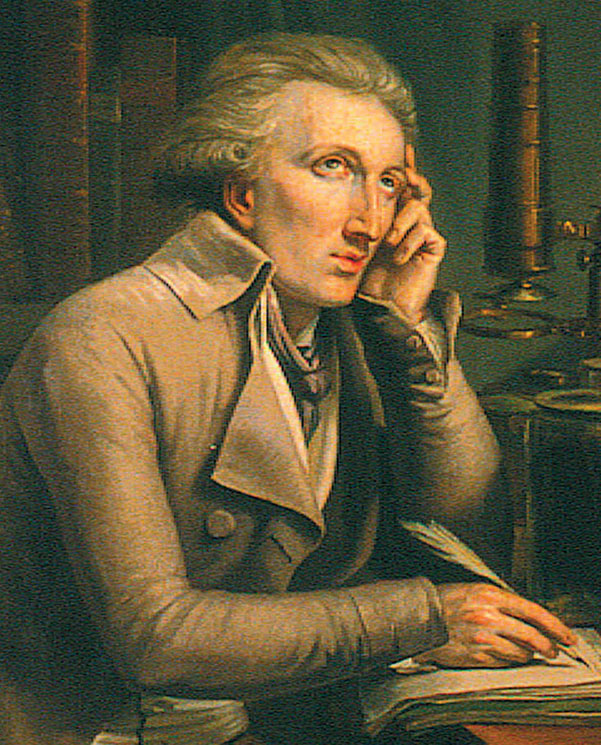 Cuvier explained the fossil record as the result of a 
succession of catastrophes followed by new creation events
Understanding Humans, 10th ed., p.  25
Glossary
evolution
A change in the genetic structure of a population. 

The term is also frequently used to refer to the appearance of a new species.
Glossary
evolution
Modern genetic definition: 

A change in the frequency of alleles (i.e., “genes”) from one generation to the next.
creation and evolution are not mutually exclusive
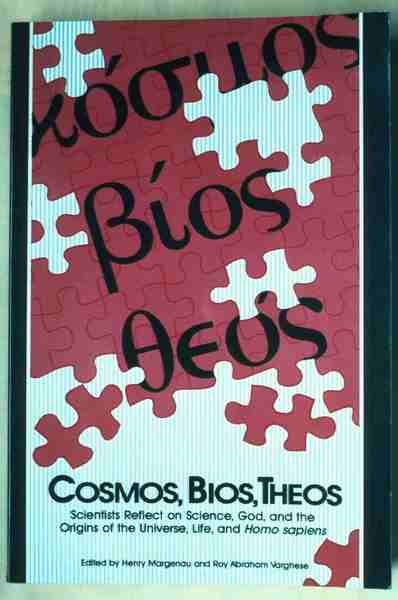 Older Evolutionary Ideas
Example:
Titus Lucretius
(ca. 99 - 55 B.C.)
De Rerum Natura
(On the Nature of Things)
Older Evolutionary Ideas
Titus Lucretius
“. . . Gave us the classical version of the evolution of human culture and the concept of a lowly beginning for man [sic.], followed by the growth of material culture, social order, religion, and language.”  
-- E. A. Hoebel
Older Evolutionary Ideas
Example:	Titus Lucretius(ca. 99 - 55 B.C.)
Example:	Genesis Account of Creation
Older Evolutionary Ideas
Example:	Titus Lucretius(ca. 99 - 55 B.C.)
Example:	Genesis Account of Creation
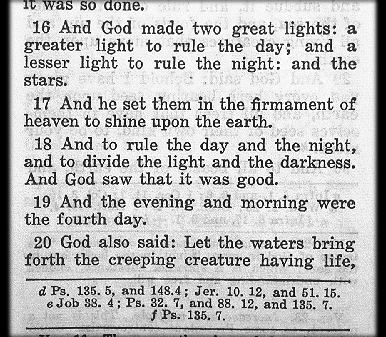 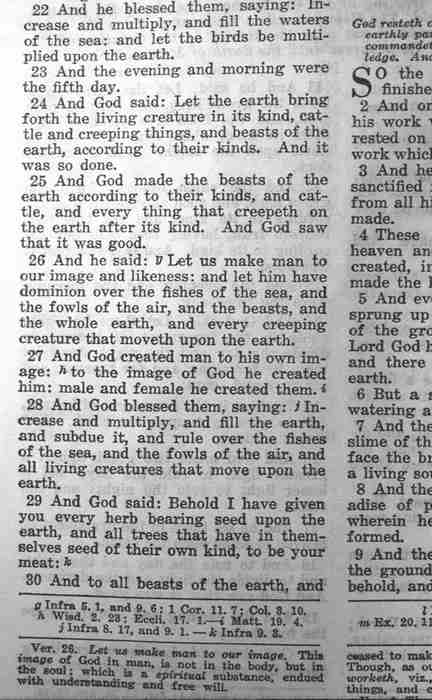 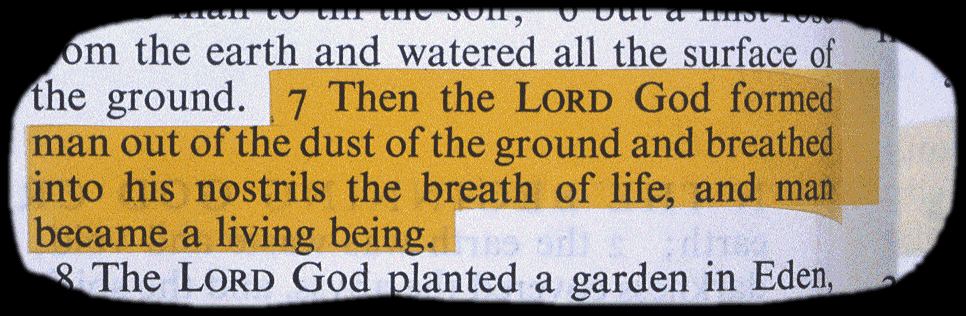 Major problemsin“Pre – Scientific” Period
Humans were thought to have had ancient origins corresponding to the time of the creation of the earth
Earth was thought of as a Young Place
Important People / Works
Archbishop James Ussher
of Ireland
(1581 - 1656)

in 1650 proclaimed
“Earth was Created in 4004 B.C.”
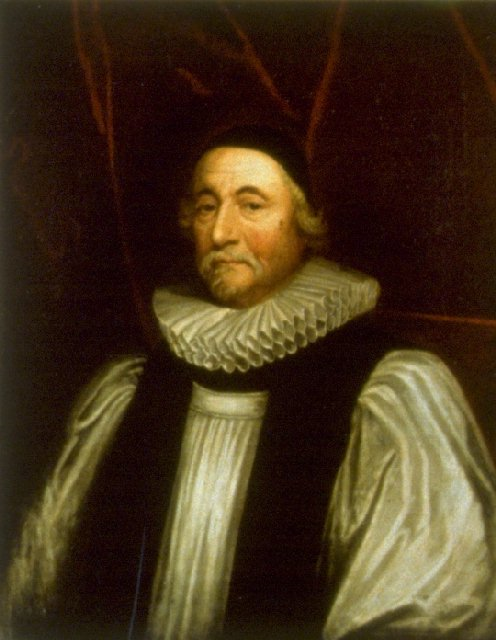 Archbishop James Ussher
1581 - 1656
http://en.wikipedia.org/wiki/James_Ussher
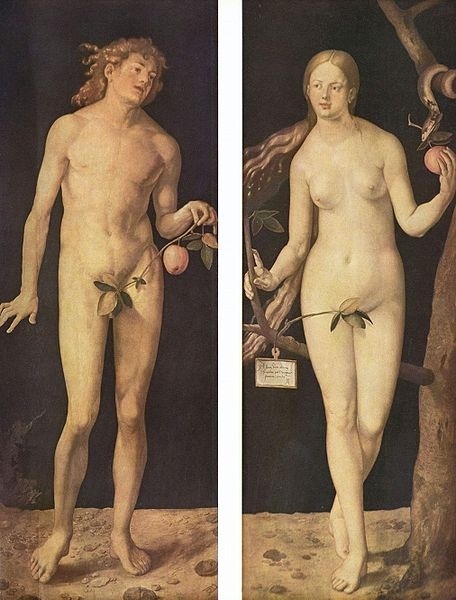 Adam and Eve
	 Albrecht Dürer
1507
http://en.wikipedia.org/wiki/File:Albrecht_D%C3%BCrer_002.jpg
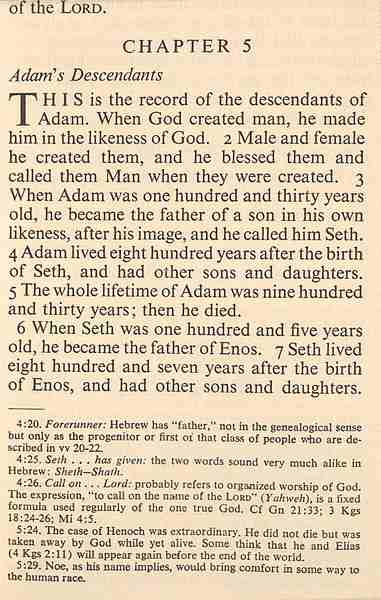 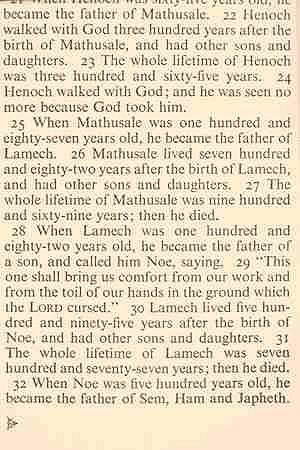 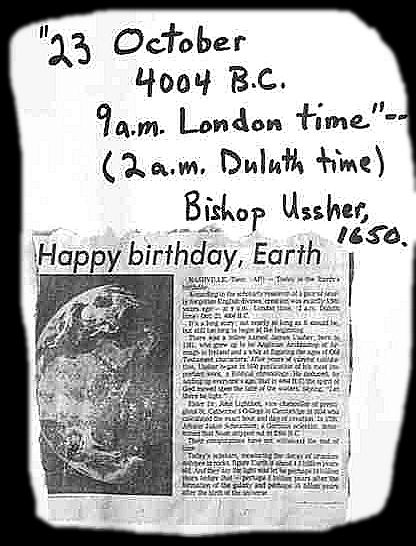 Widespread Idea of the 17th and 18th Centuries
“Ladder of Perfection”

aka “The Great Chain of Being”

aka “Scala Naturae”
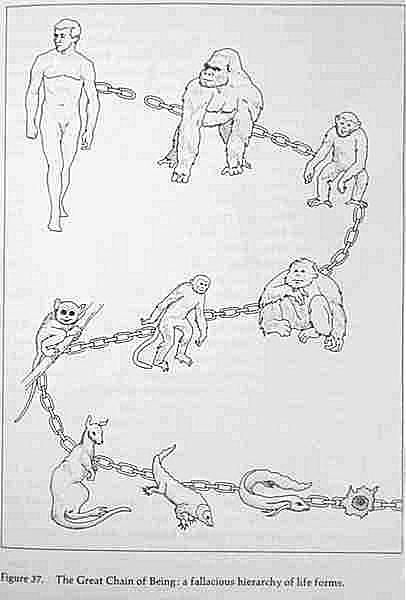 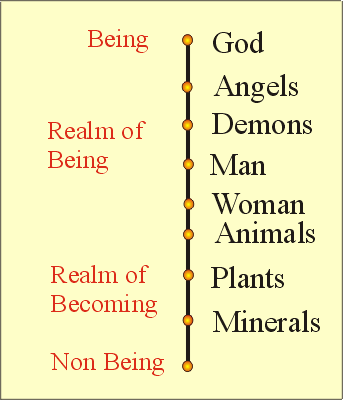 http://www.mlahanas.de/Greeks/Evolution.htm
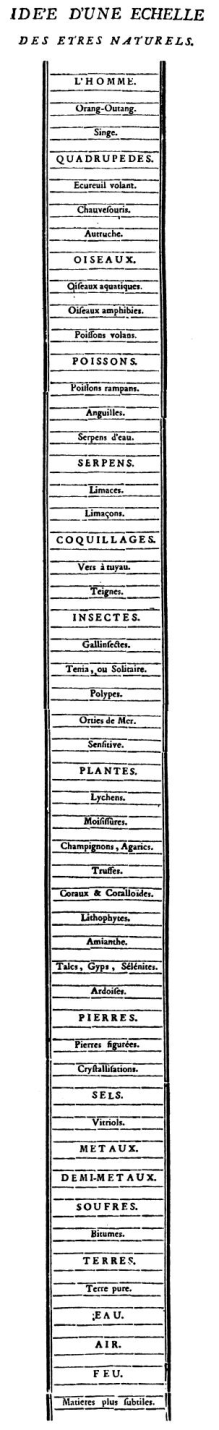 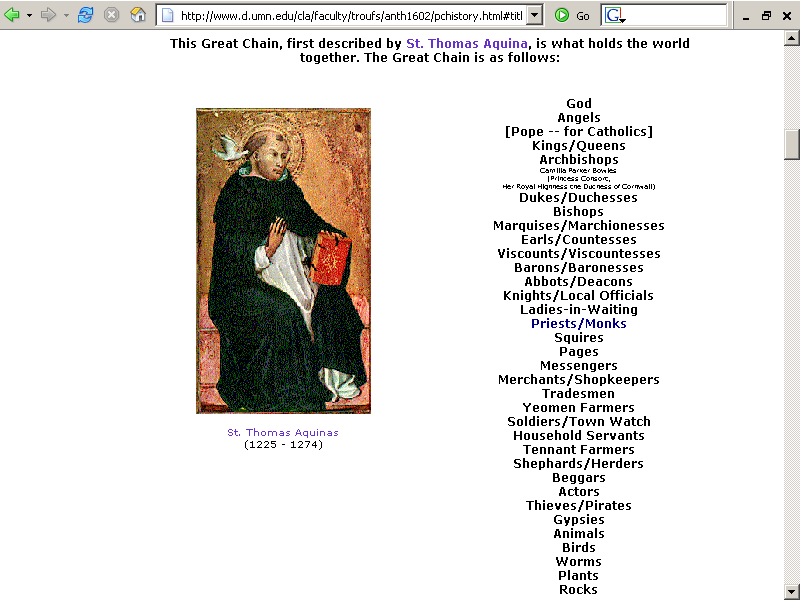 www.d.umn.edu/cla/faculty/troufs/anth1602/pchistory.html#title
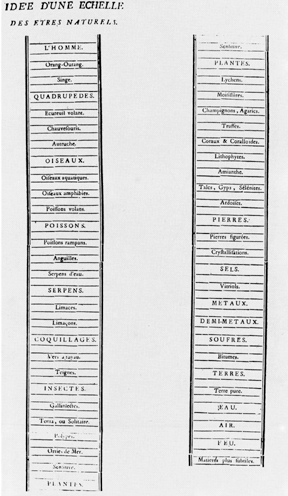 Scala naturae

The Great Chain of Being
http://en.wikipedia.org/wiki/Scala_naturae
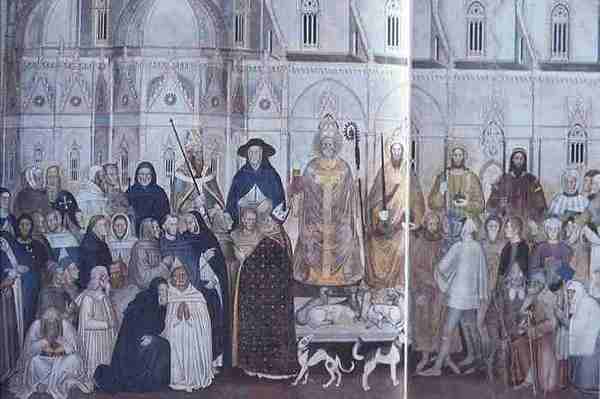 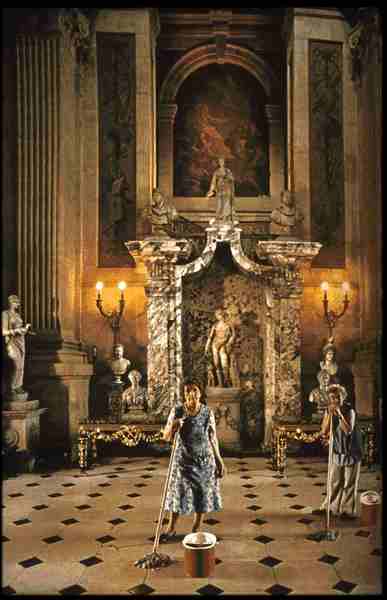 Important People / Works
Linnaeus aka Karl Von Linnae´å
(1707 - 1778)
Systema Naturae
1758
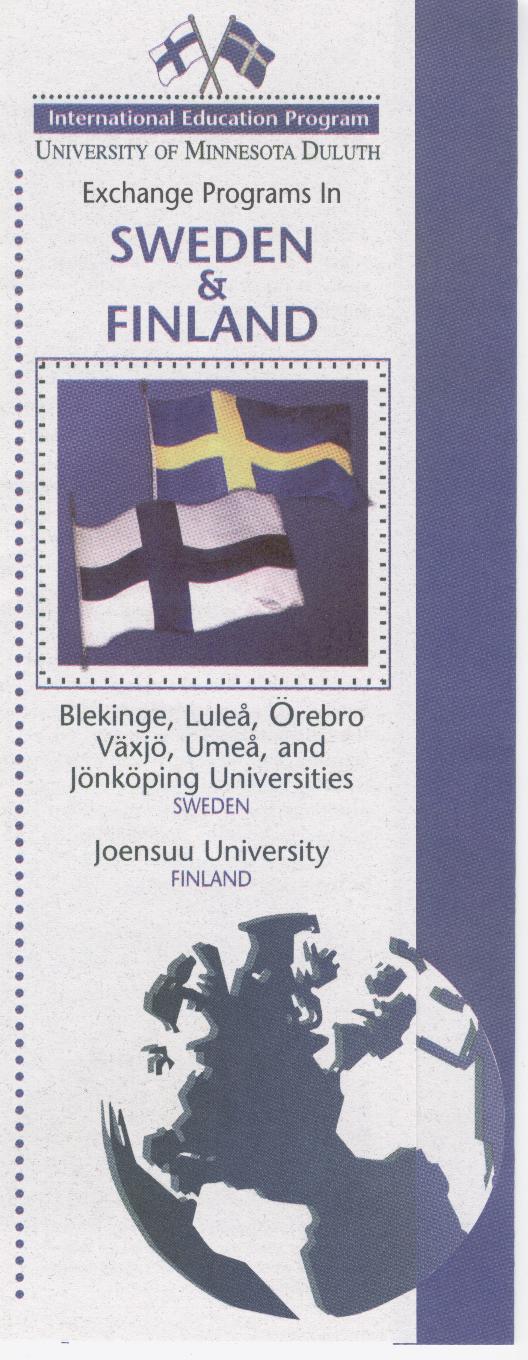 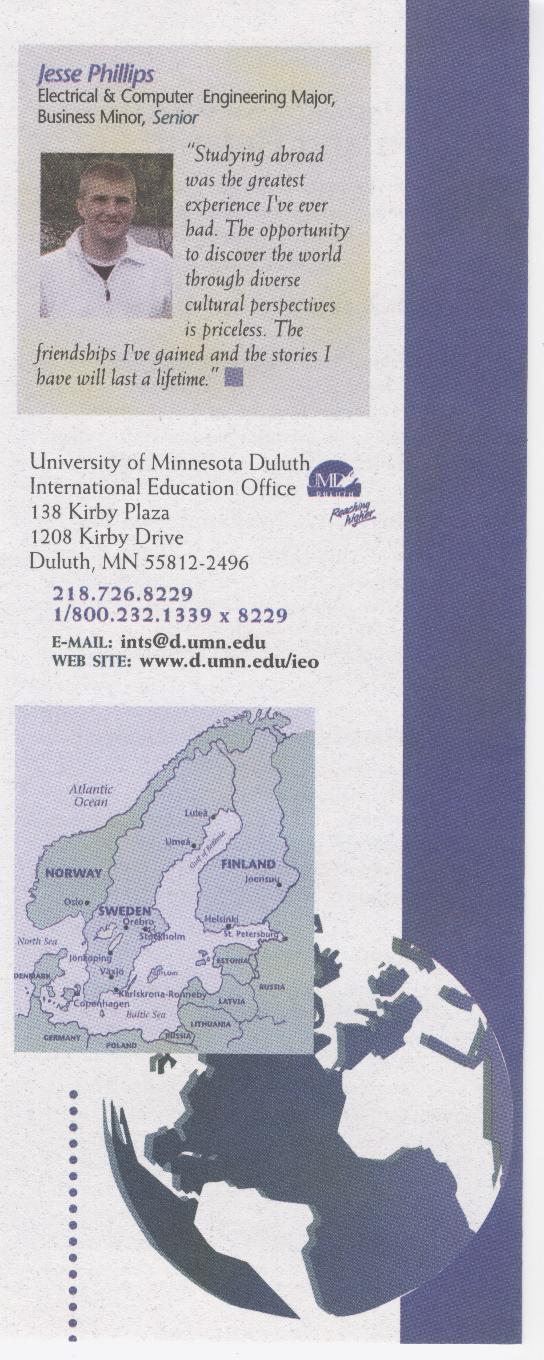 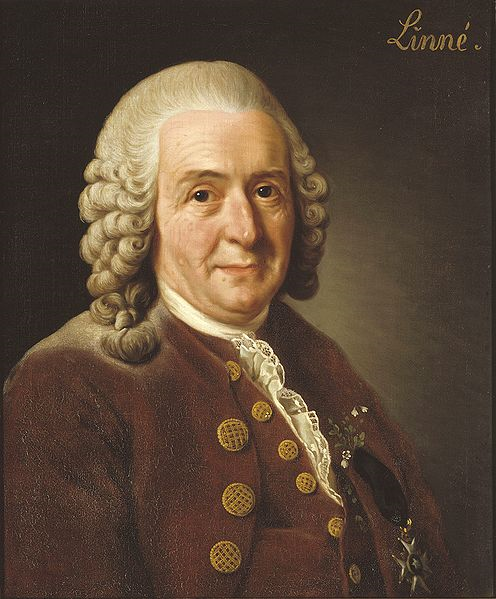 Carl von Linné 
(Carl Linnaeus)
1707- 1778
http://en.wikipedia.org/wiki/Linnaeus
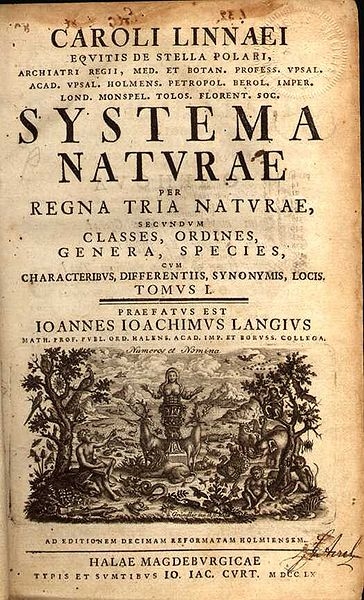 Carl von Linné 
(Carl Linnaeus)
1758
Basic Concepts
. . . genus species variety:

Animalia . . . Homo sapiens sapiens

Animalia . . . Gorilla gorilla gorilla

~

“binomial nomenclature”
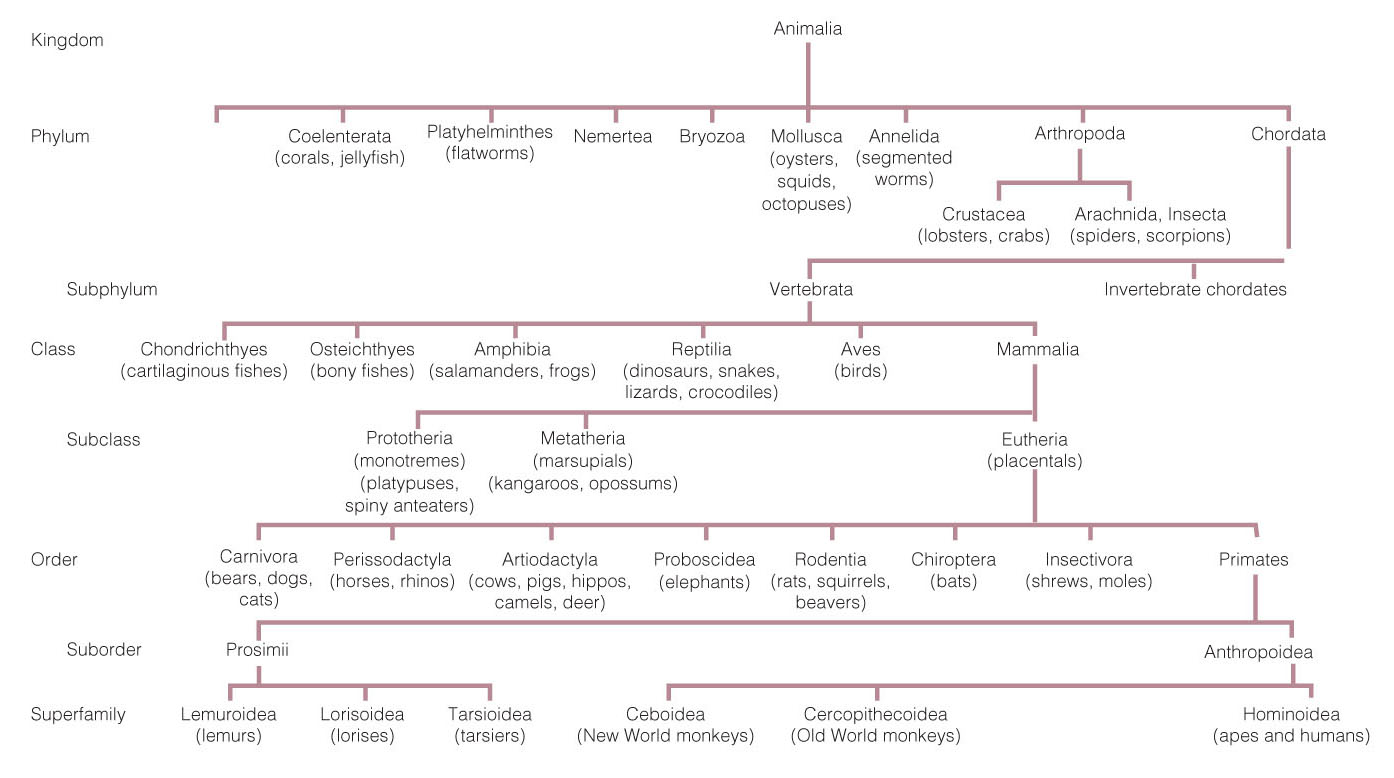 Classification chart, modified from Linnaeus.
Understanding Humans, 10th ed., p.  101
Glossary
taxonomy
the branch of science concerned with the rules of classifying organisms on the basis of evolutionary relationships
Glossary
taxon
a unit (group) in taxonomy
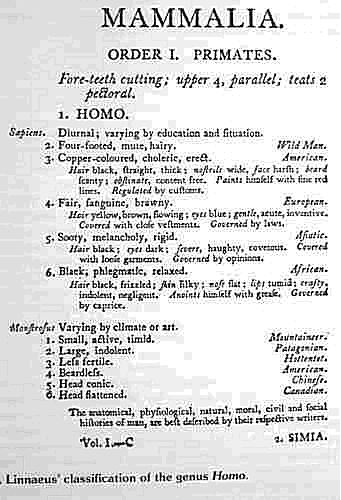 taxon
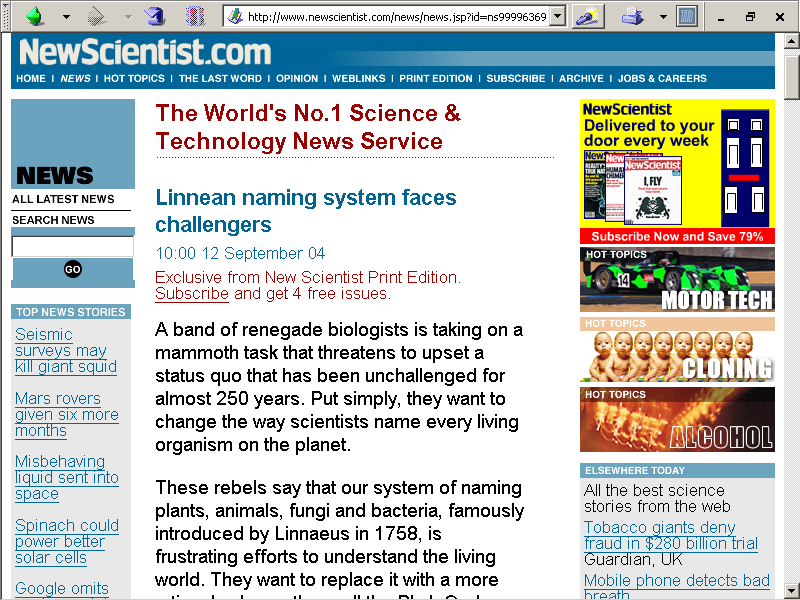 www.newscientist.com/news/news.jsp?id=ns99996369
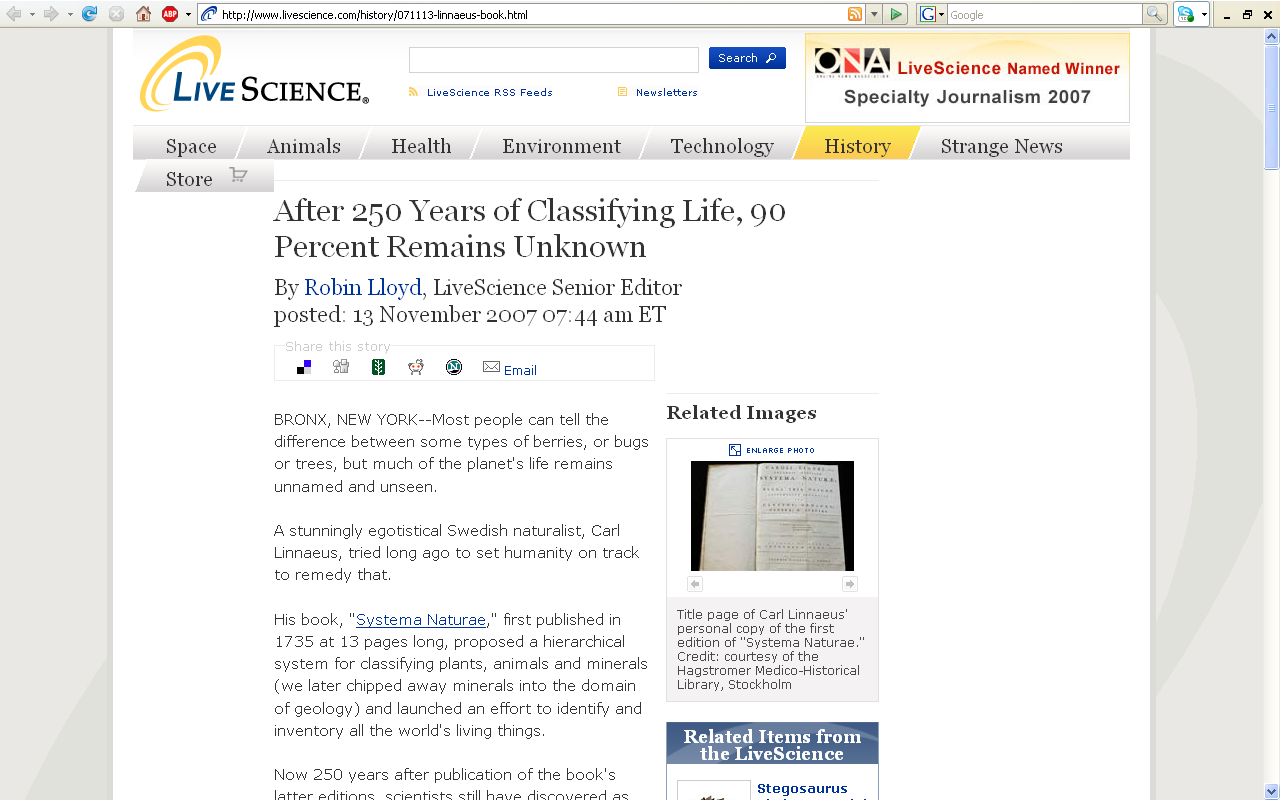 www.livescience.com/history/071113-linnaeus-book.html
Important People / Works
Early Discoverers of Prehistoric Evidence . . .
Important People / Works
Isaac de la Peyrère, 1655
John Friedrich Esper, 1771
John Frere, 1790
Philippe-Charles Schmerling, 1830
Father John MacEnery, 1829
Kent’s Cavern, Devonshire
Important People / Works
Isaac de la Peyrère, 1655
John Friedrich Esper, 1771
John Frere, 1790
Philippe-Charles Schmerling, 1830
Father John MacEnery, 1829
Kent’s Cavern, Devonshire
Important People / Works
Isaac de la Peyrère, 1655
John Friedrich Esper, 1771
John Frere, 1790
Philippe-Charles Schmerling, 1830
Father John MacEnery, 1829
Kent’s Cavern, Devonshire
Important People / Works
Isaac de la Peyrère, 1655
John Friedrich Esper, 1771
John Frere, 1790
Philippe-Charles Schmerling, 1830
Father John MacEnery, 1829
Kent’s Cavern, Devonshire
Important People / Works
Isaac de la Peyrère, 1655
John Friedrich Esper, 1771
John Frere, 1790
Philippe-Charles Schmerling, 1830
Father John MacEnery, 1829
Kent’s Cavern, Devonshire
Important People / Works
Isaac de la Peyrère, 1655
John Friedrich Esper, 1771
John Frere, 1790
Philippe-Charles Schmerling, 1830
Father John MacEnery, 1829
Kent’s Cavern, Devonshire
Important People / Works
Isaac de la Peyrère, 1655
John Friedrich Esper, 1771
John Frere, 1790
Philippe-Charles Schmerling, 1830
Father John MacEnery, 1829
Kent’s Cavern, Devonshire
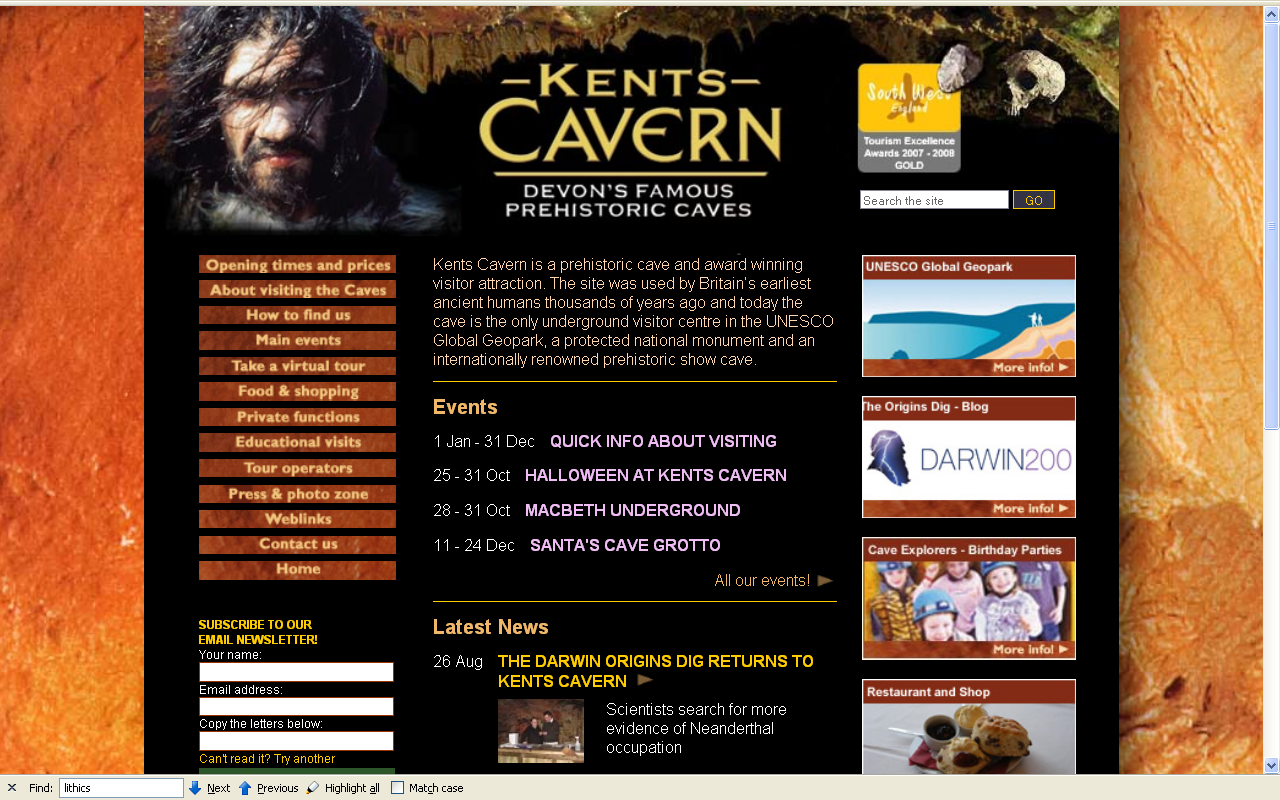 http://www.kents-cavern.co.uk/
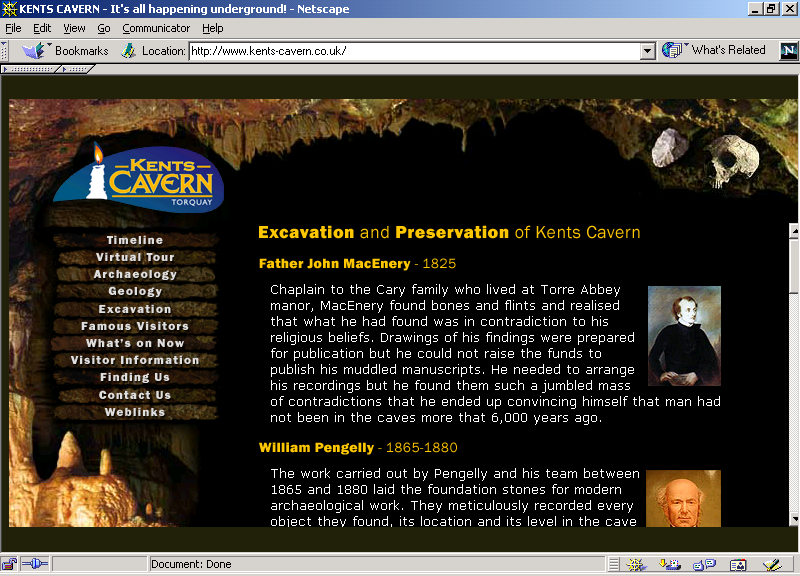 www.kents-cavern.co.uk/
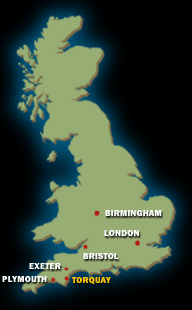 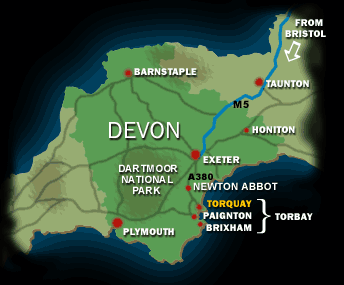 http://www.kents-cavern.co.uk/
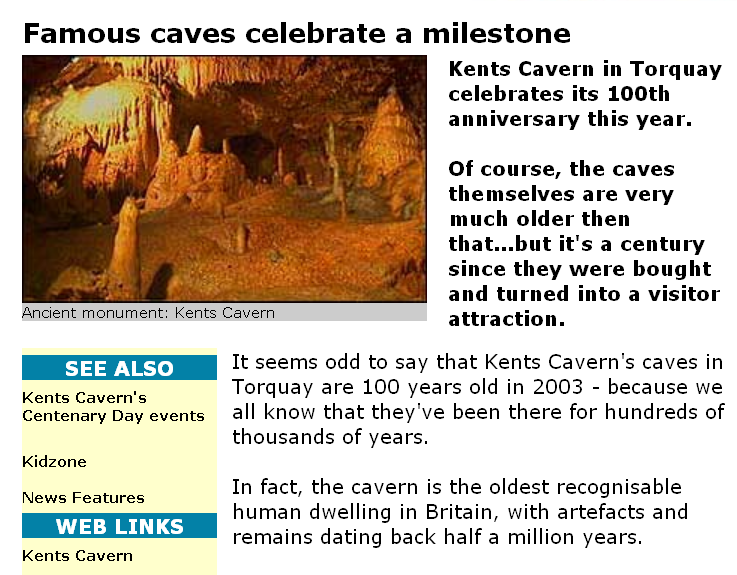 1903 – 2003
as a visitor attraction
These caves were first lived in 700,000 years ago
http://www.bbc.co.uk/devon/news_features/2003/kents_cavern.shtml
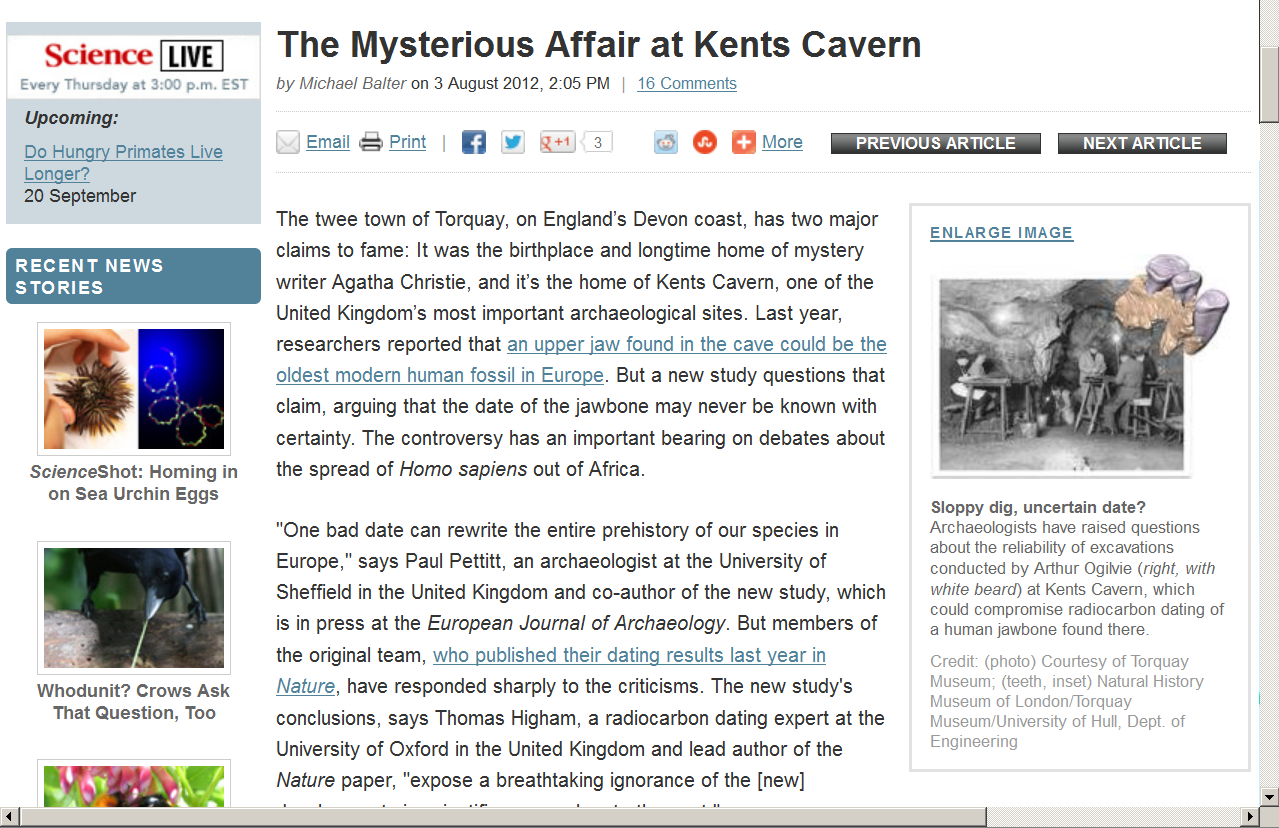 http://news.sciencemag.org/sciencenow/2012/08/the-mysterious-affair-at-kents.html
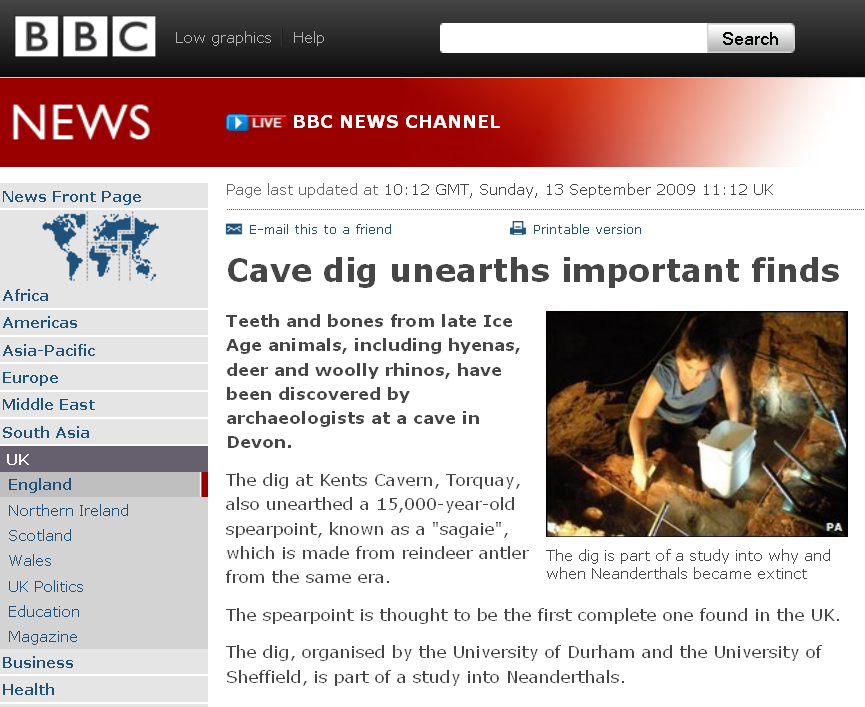 http://news.bbc.co.uk/2/hi/uk_news/england/devon/8253091.stm
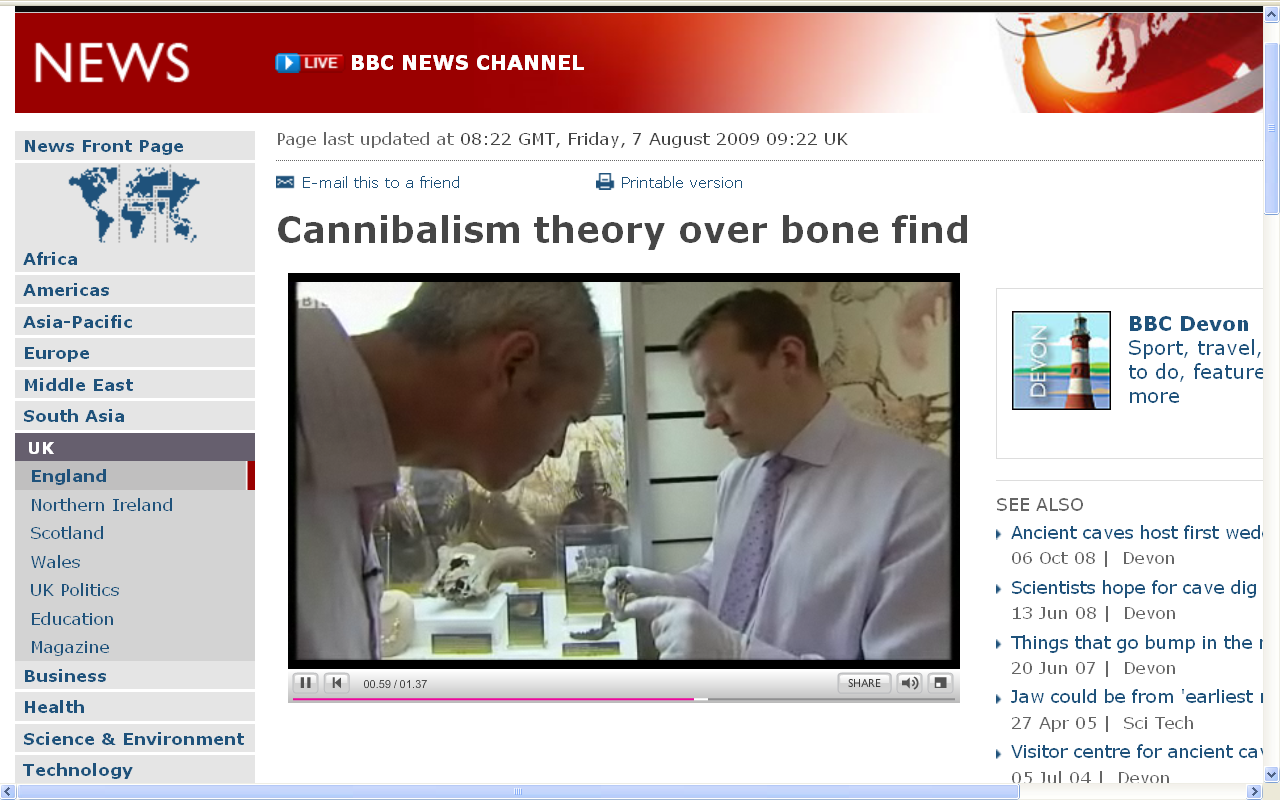 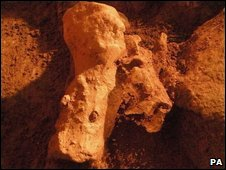 http://news.bbc.co.uk/2/hi/uk_news/england/devon/8188406.stm
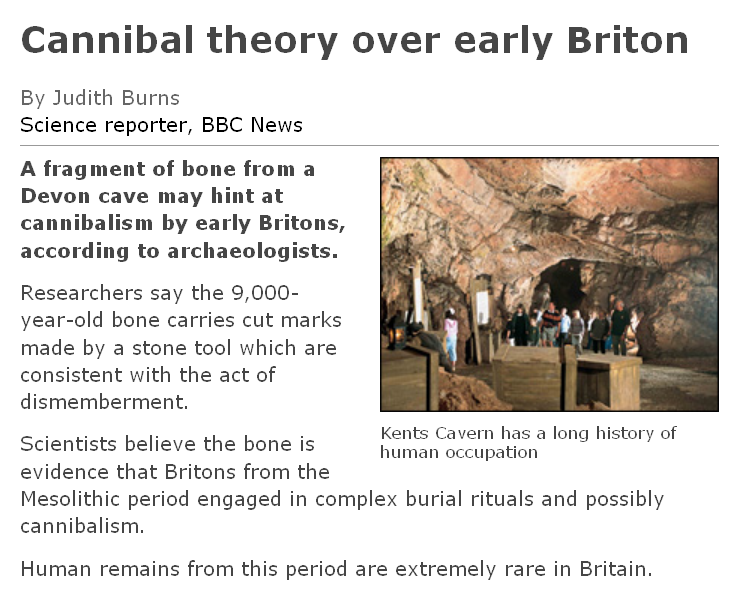 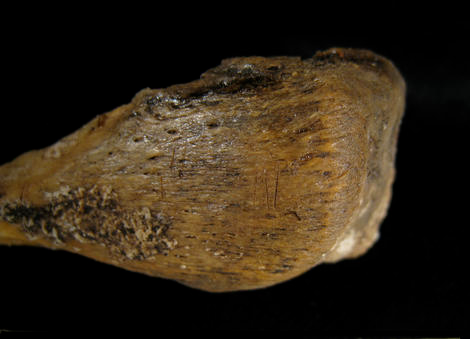 http://news.bbc.co.uk/2/hi/science/nature/8188601.stm
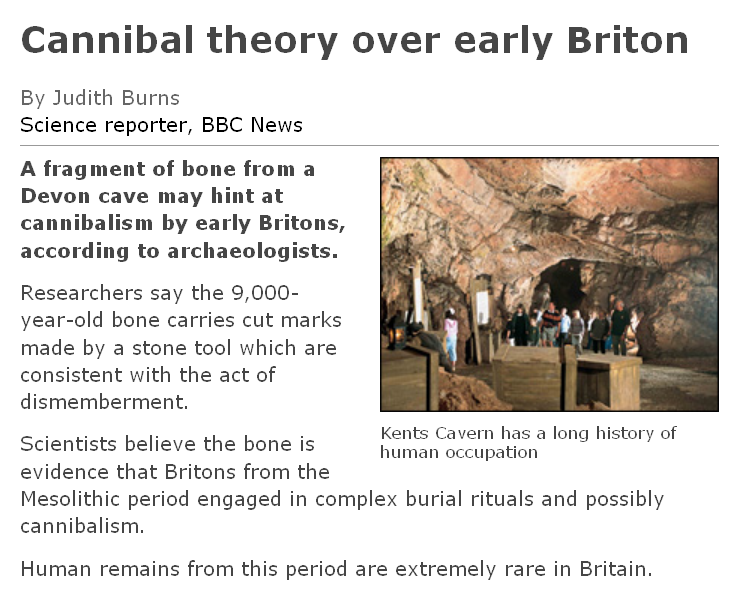 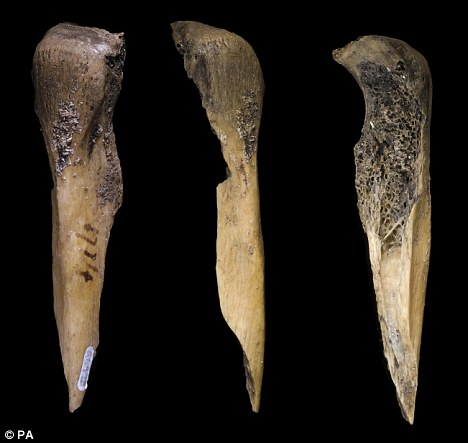 http://news.bbc.co.uk/2/hi/science/nature/8188601.stm
Important People / Works
Isaac de la Peyrère, 1655
John Friedrich Esper, 1771
John Frere, 1790
Philippe-Charles Schmerling, 1830
Father John MacEnery, 1829
Kent’s Cavern, Devonshire
Back to Father MacEnery . . .
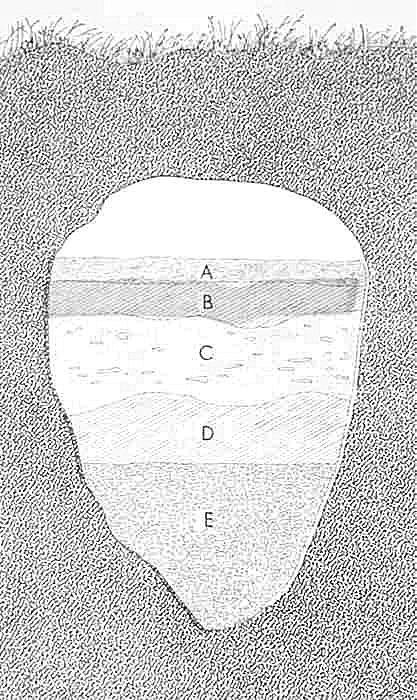 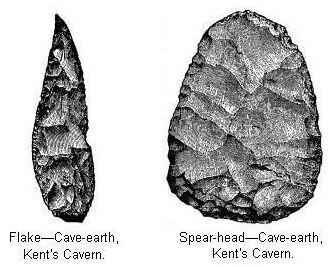 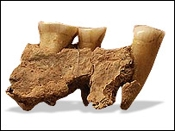 37,000 - 40,000 ybp
BBC News article
Kent’s Cavern (Kent’s Hole)
Torquay, Devonshire, SW England
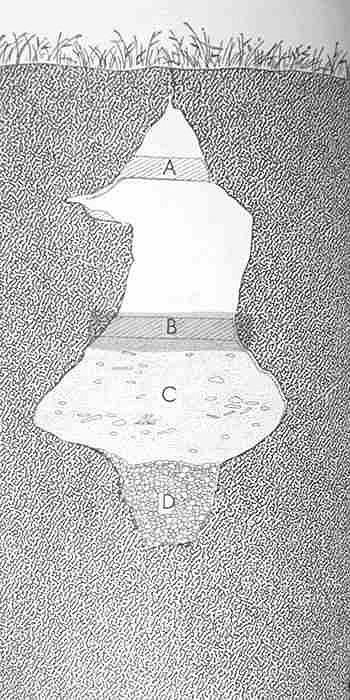 Kent’s Cavern (Kent’s Hole)
Torquay, Devonshire, SW England
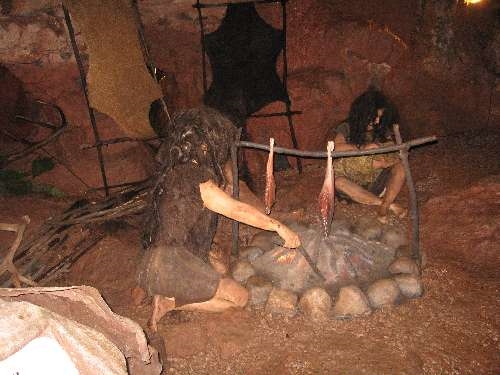 Recreation of a human settlement at Kents Cavern, Devon
http://www.infobritain.co.uk/Ancient_Britain_History.htm
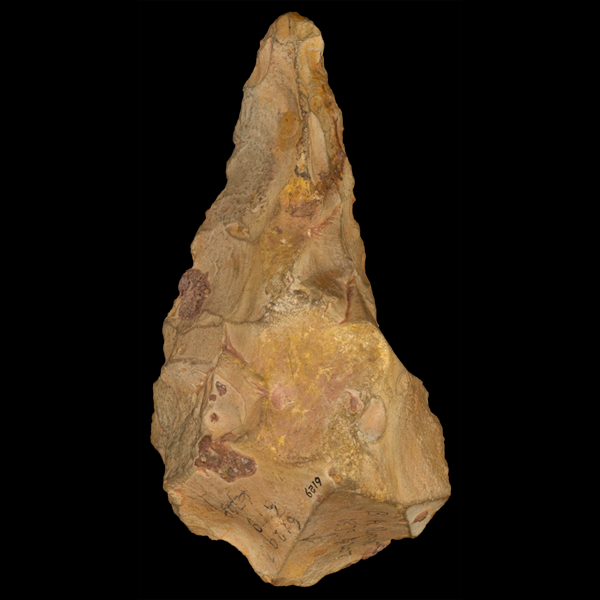 This handaxe was found in the lowest deposits in the cave. The damage to the edges suggests that it was moved by natural processes after it was discarded by humans. The same deposit contained remains of a bear, which has been extinct in Britain for 450,000 years.
Kent’s Cavern
Devon, England
500,000 B.C.
http://www.worldtimelines.org.uk/world/british_isles/england/south-west/500000-8500BC/kentscavern
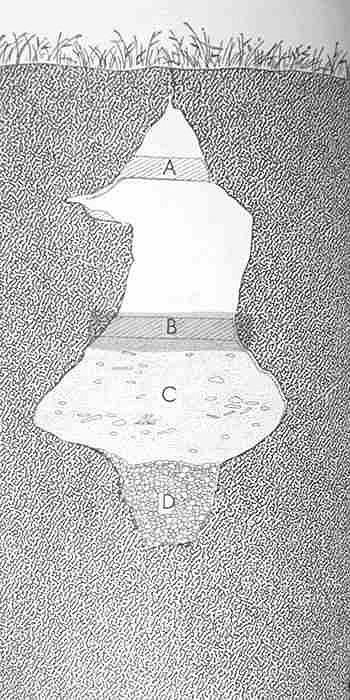 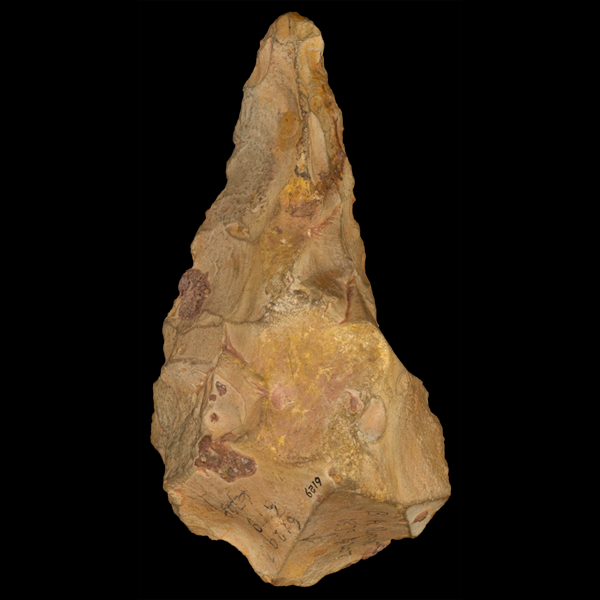 This handaxe was found in the lowest deposits in the cave. The damage to the edges suggests that it was moved by natural processes after it was discarded by humans. The same deposit contained remains of a bear, which has been extinct in Britain for 450,000 years.
Kent’s Cavern
Devon, England
500,000 B.C.
http://www.worldtimelines.org.uk/world/british_isles/england/south-west/500000-8500BC/kentscavern
Important People / Works
Early Discovery of Prehistoric Evidence . . . 





thunderstones

hand ax, 1715, Grayes Inn Lane, London

etc.
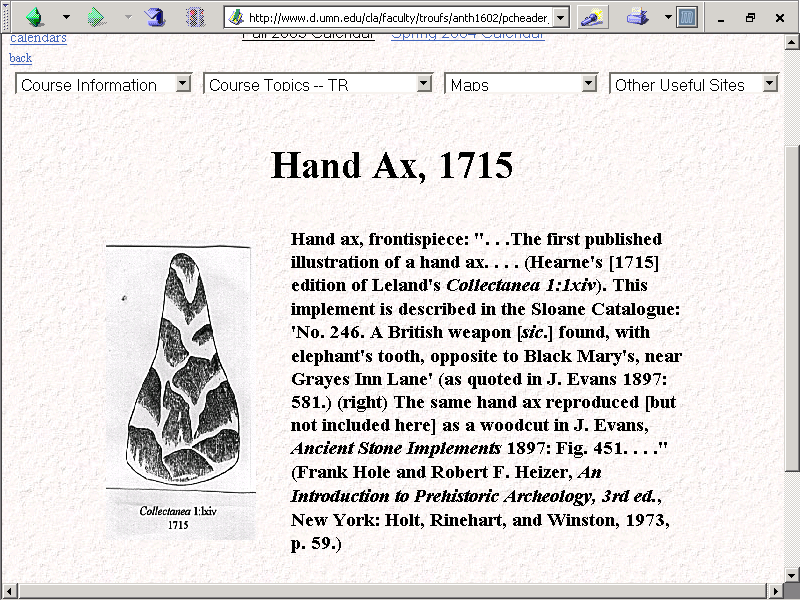 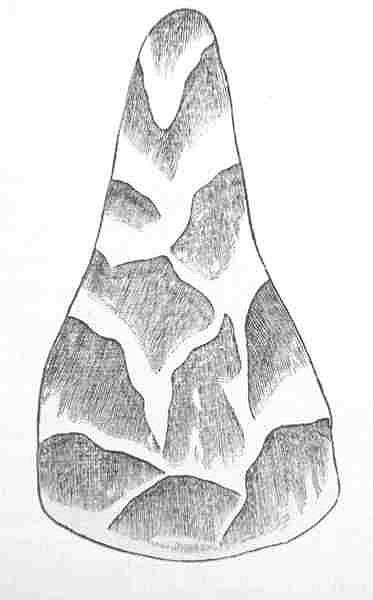 Hand Ax, 1715
Grayes Inn Lane, London, England
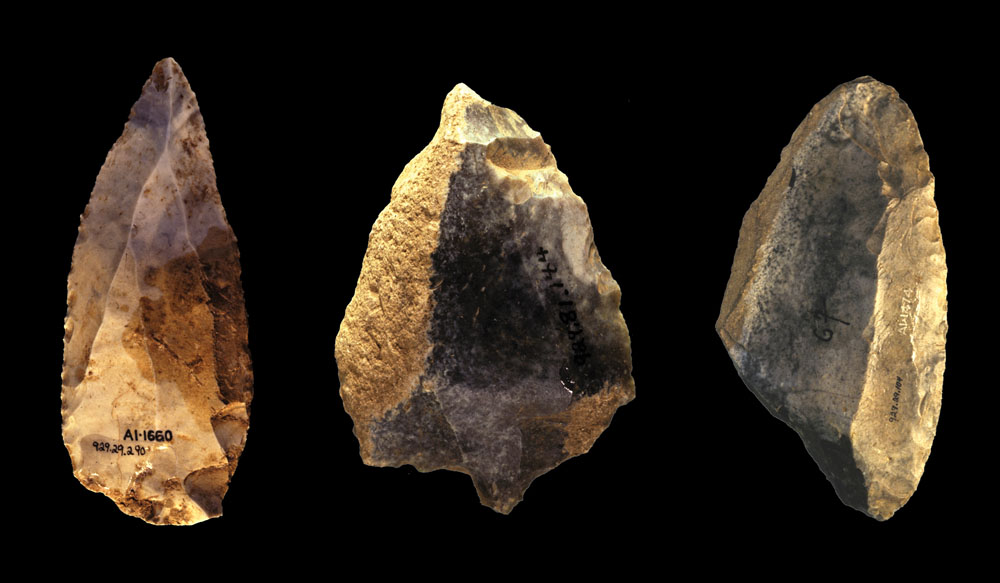 Examples of the Mousterian tool kit,
including (from left to right),
a Levallois point, a perforator, and a side scraper.
Understanding Humans, 10th ed., p.  275
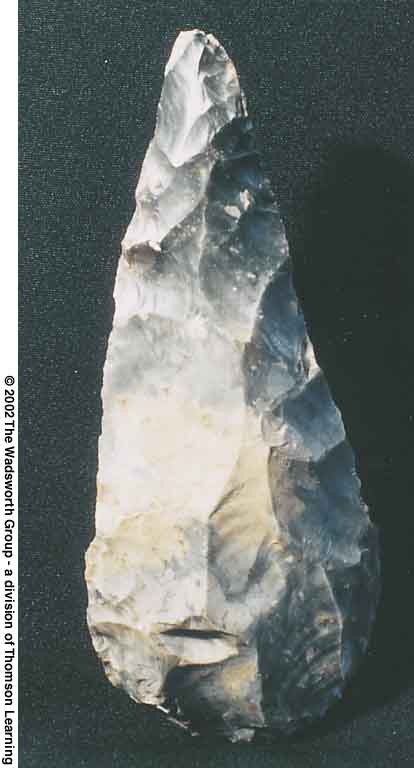 Acheulian biface (“hand axe”).

Understanding Physical Anthropology and Archaeology (9th ed),  p. 239
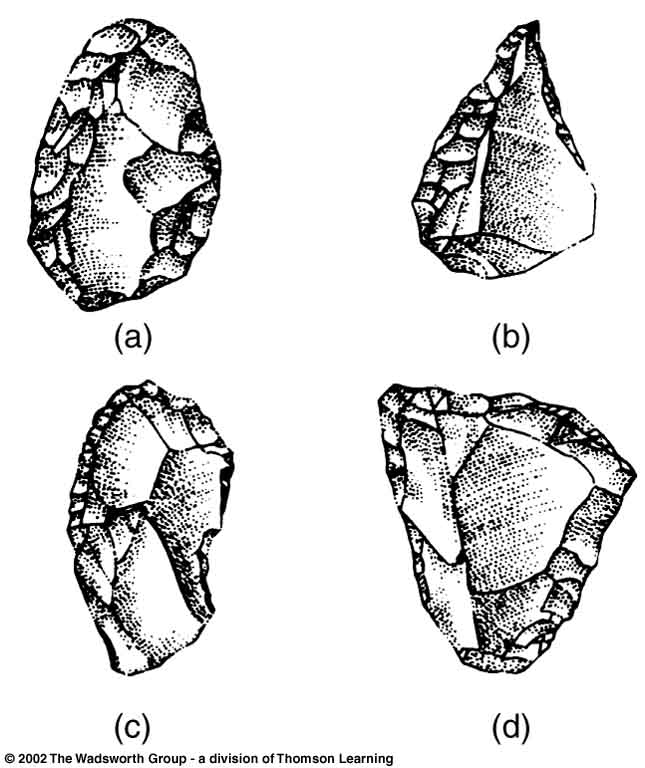 side scraper
point
burin
end scraper
Small tools of the Acheulian Industry.
Understanding Humans, 10th ed., p.  252
Important People / Works
REM:
Early Discovery of Prehistoric Evidence . . . 





and the bones associated with the “thunderstones” ???
Important People / Works
Isaac de la Peyrère, 1655
John Friedrich Esper, 1771
John Frere, 1790
Philippe-Charles Schmerling, 1830
Father John MacEnery, 1829
Kent’s Cavern, Devonshire
Important People / Works
Early Discovery of Prehistoric Evidence . . . 





what about the stone tools?
Important People / Works
Early Discovery of Prehistoric Evidence . . . 





what about the stone tools?
Important People / Works
Early Discovery of Prehistoric Evidence . . . 





what about the stone tools?
. . . “thunderstones”
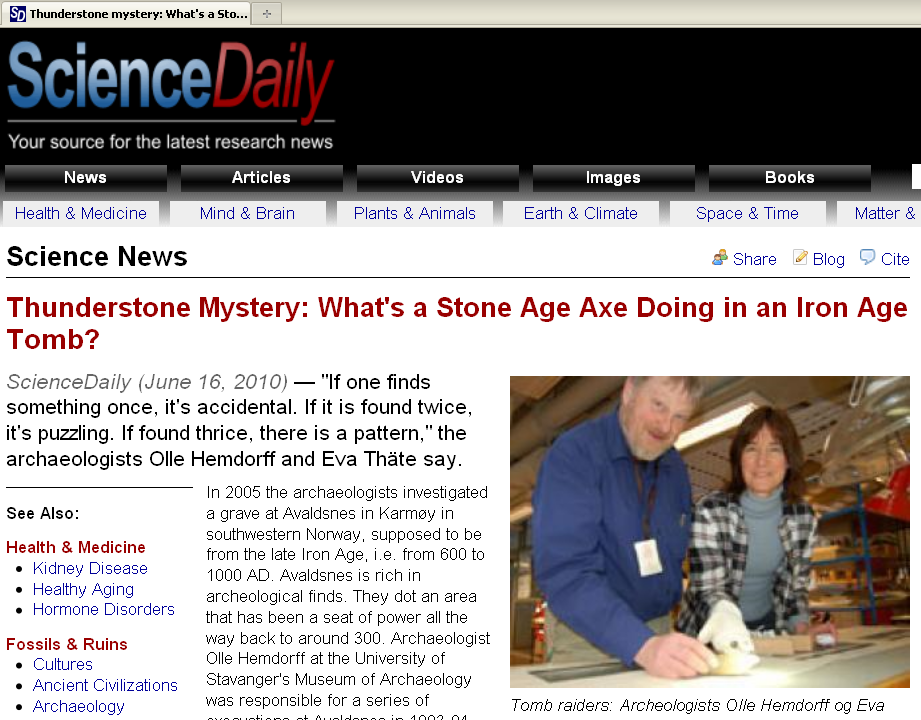 http://www.sciencedaily.com/releases/2010/06/100614101724.htm
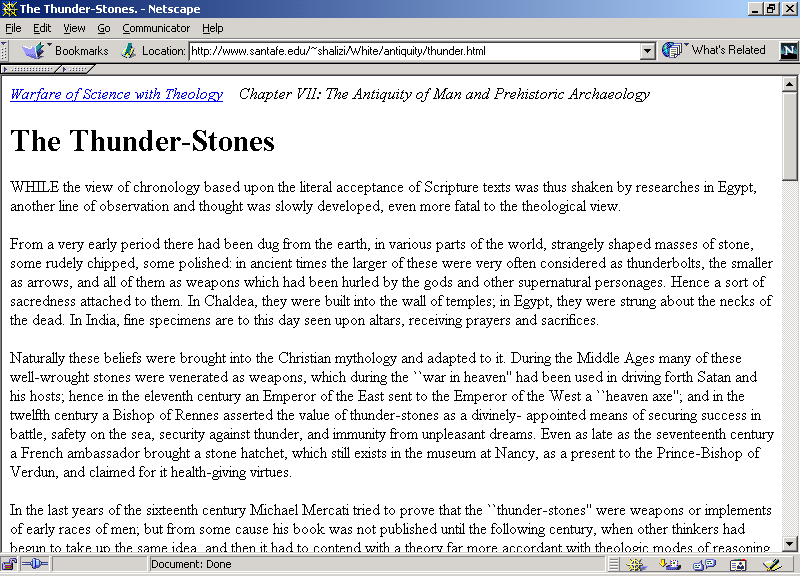 cscs.umich.edu/~crshalizi/White/antiquity/thunder.html
Important People / Works
Early Discovery of Prehistoric Evidence . . . 





thunderstones

hand ax, 1715, Grayes Inn Lane, London

etc.
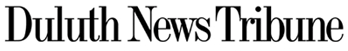 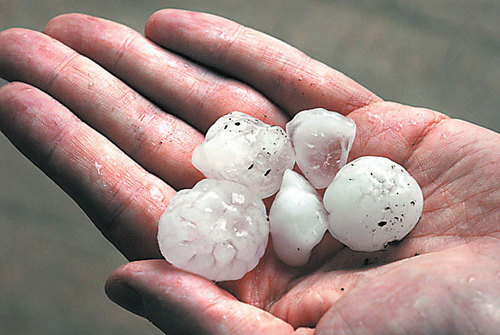 Hail fell in many parts of the Northland on Monday afternoon [14 May 2007].

These hailstones, up to about 1 1/4 inch in diameter, fell in downtown Duluth. (Bob King / News Tribune)
www.duluthnewstribune.com/
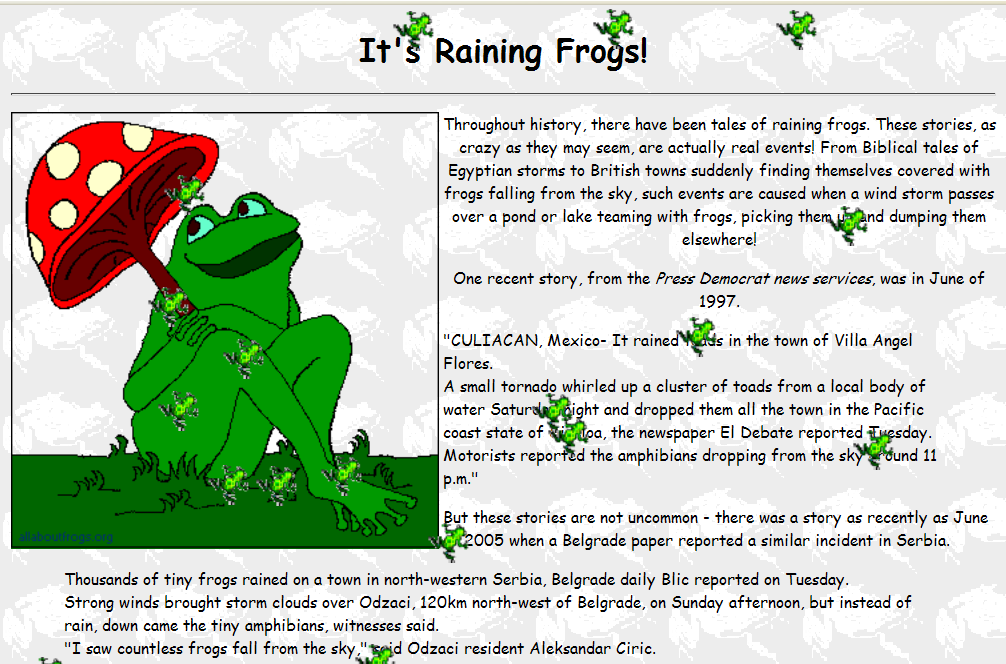 http://allaboutfrogs.org/weird/general/raining.html
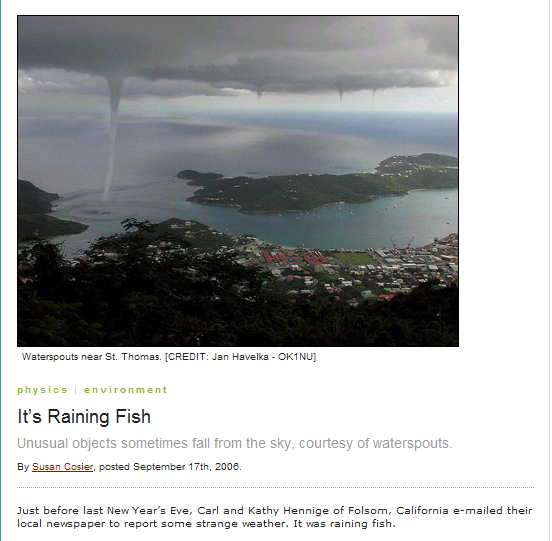 http://scienceline.org/2006/09/17/physics-cosier-rainingfish/
Important People / Works
Early Discovery of Prehistoric Evidence . . . 


and what about 
	the bones associated 
	with the “thunderstones” ???
Important People / Works
Early Discovery of Prehistoric Evidence . . . 


and what about 
	the bones associated 
	with the “thunderstones” ???
. . . “monsters”
Basic Concepts
. . . genus species variety:

Animalia . . . Homo sapiens sapiens

Animalia . . . Homo monstrosus

Animalia . . . Gorilla gorilla gorilla
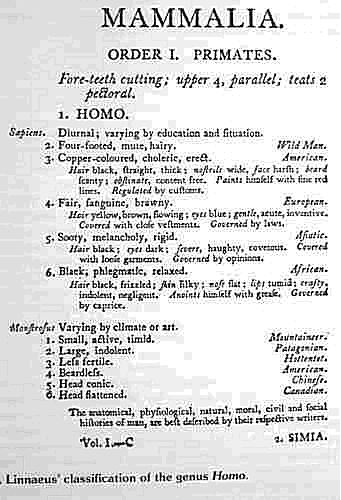 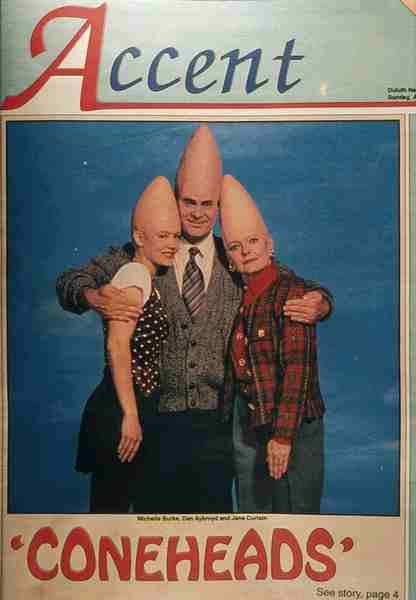 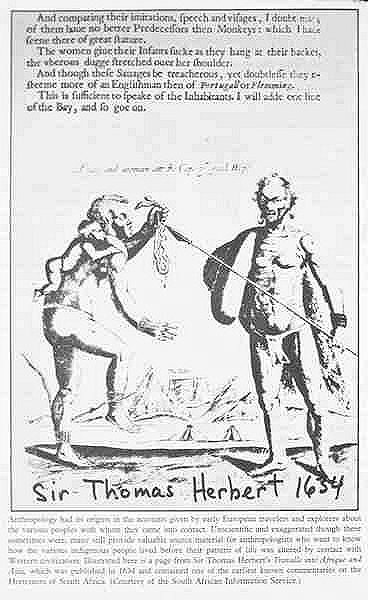 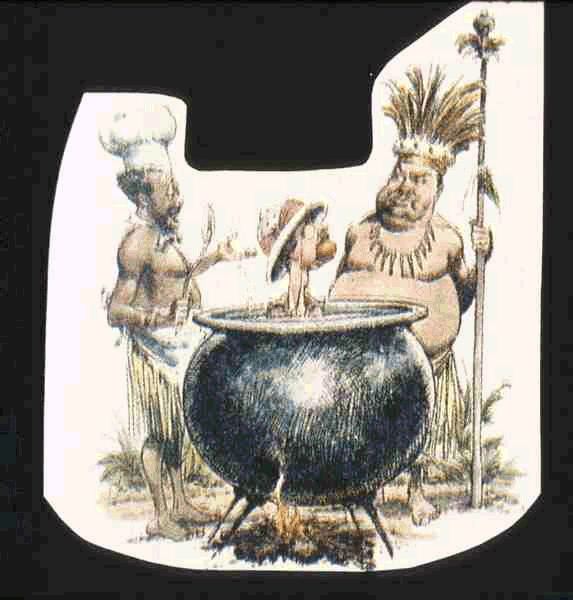 Homo monstrosus
Source: De Waal Malefijt, Annemarie. (1968). 
"Homo monstrosus," Scientific American, 219:4:112-118.
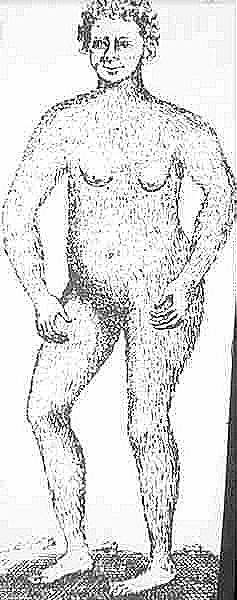 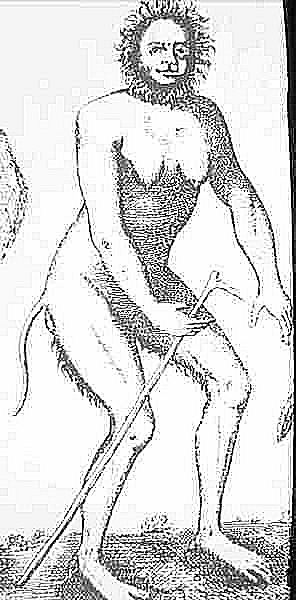 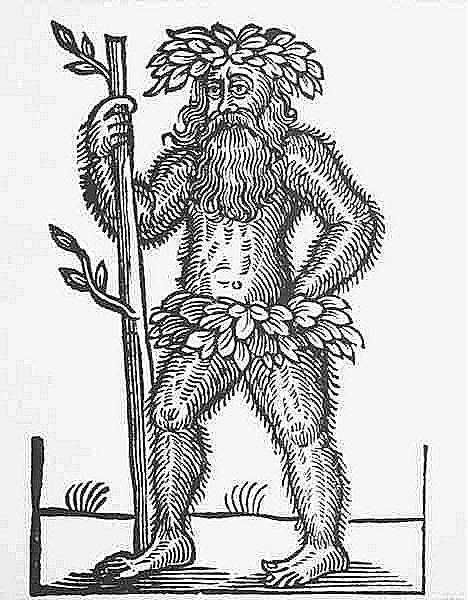 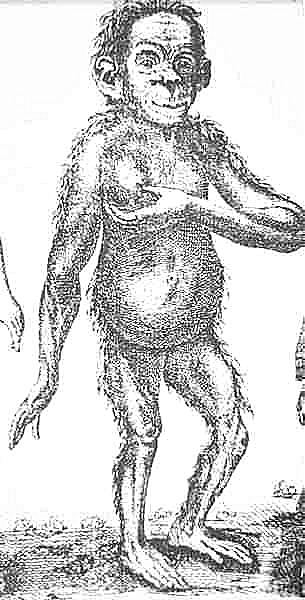 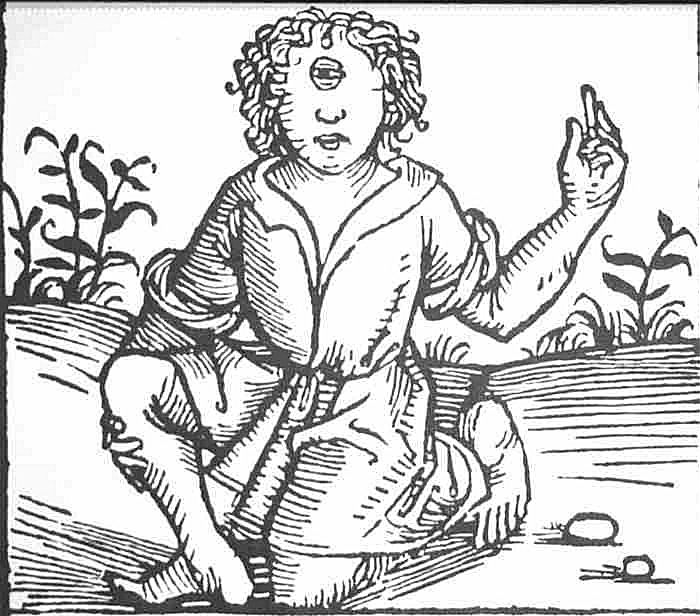 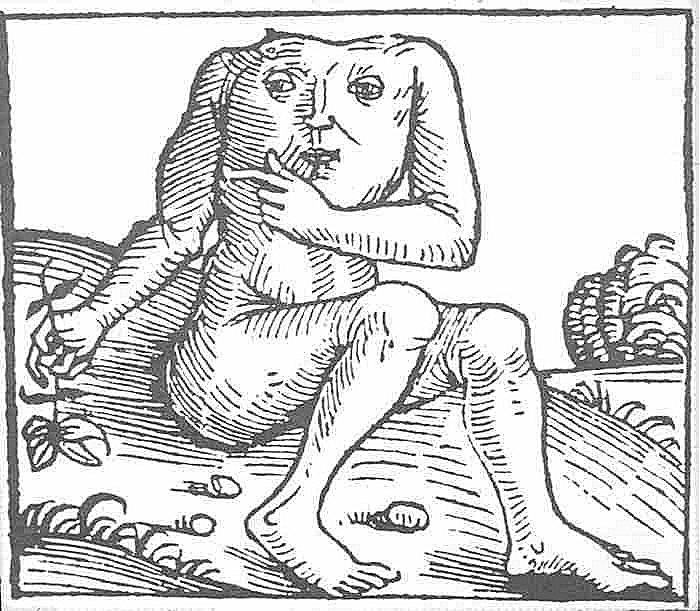 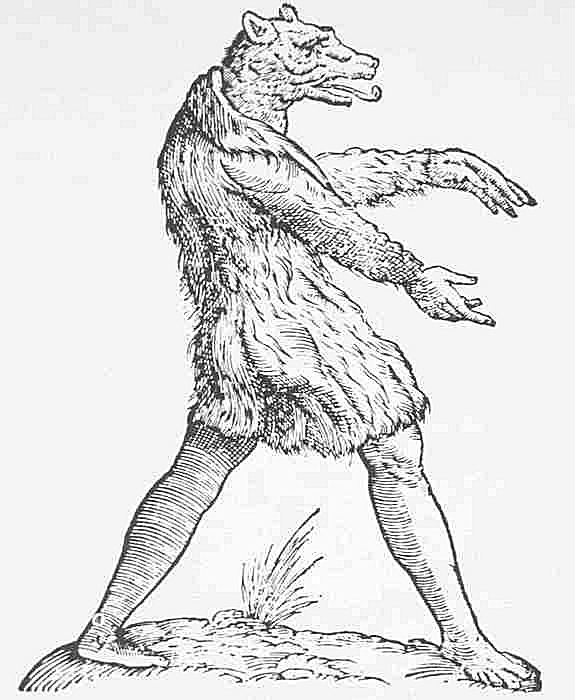 Cynocephale
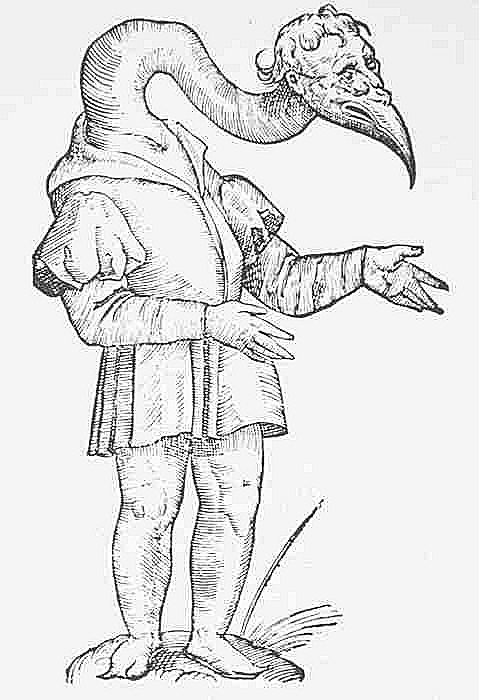 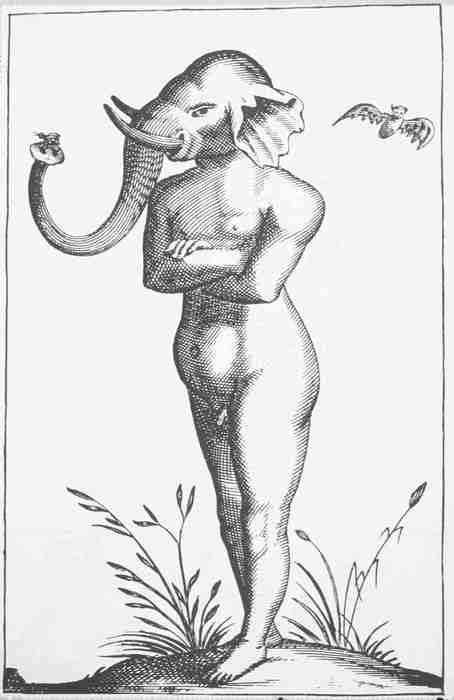 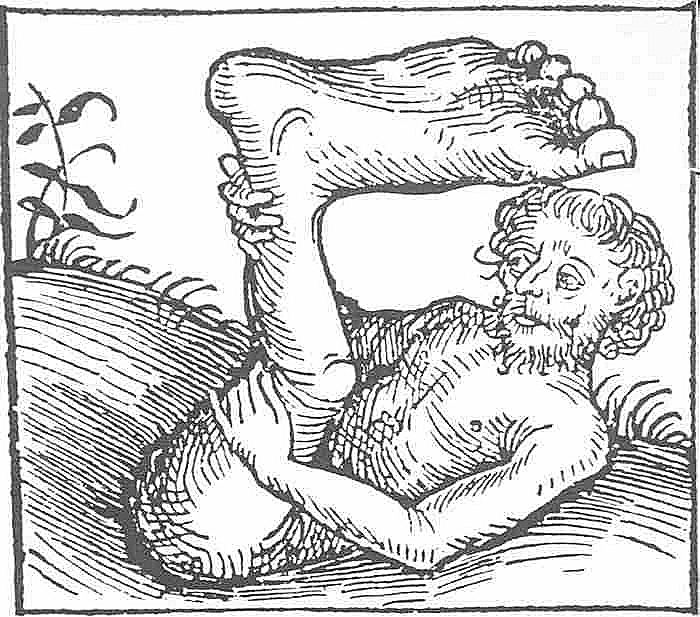 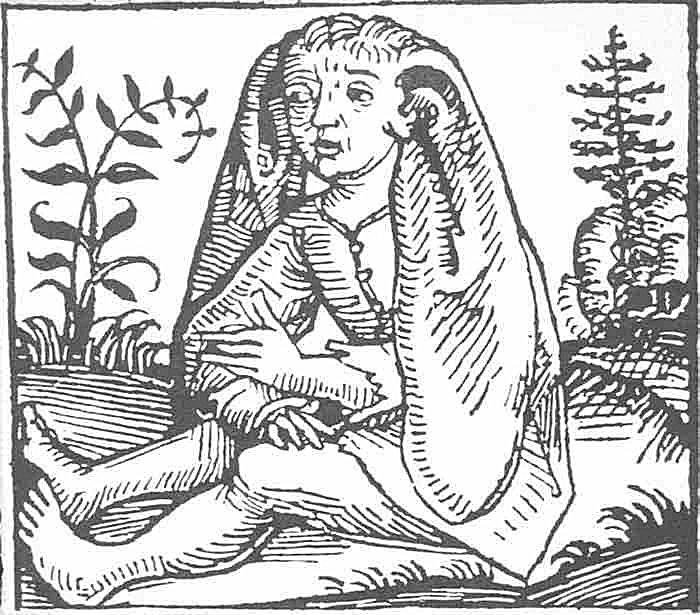 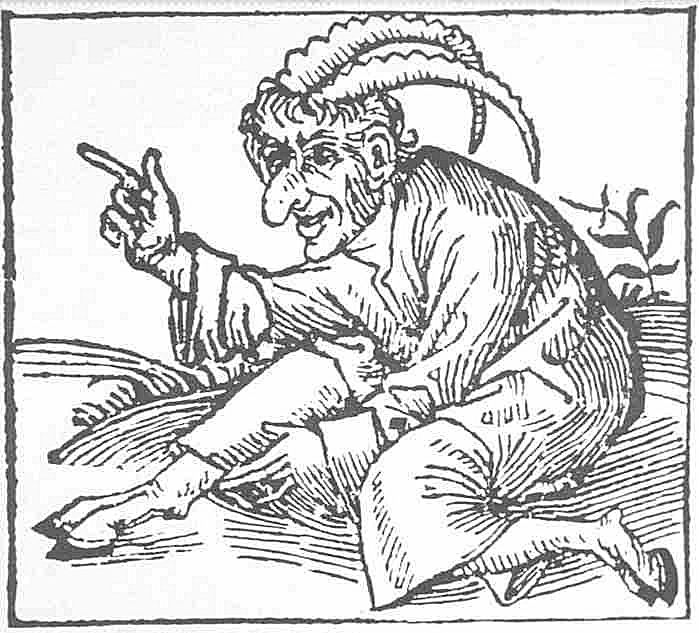 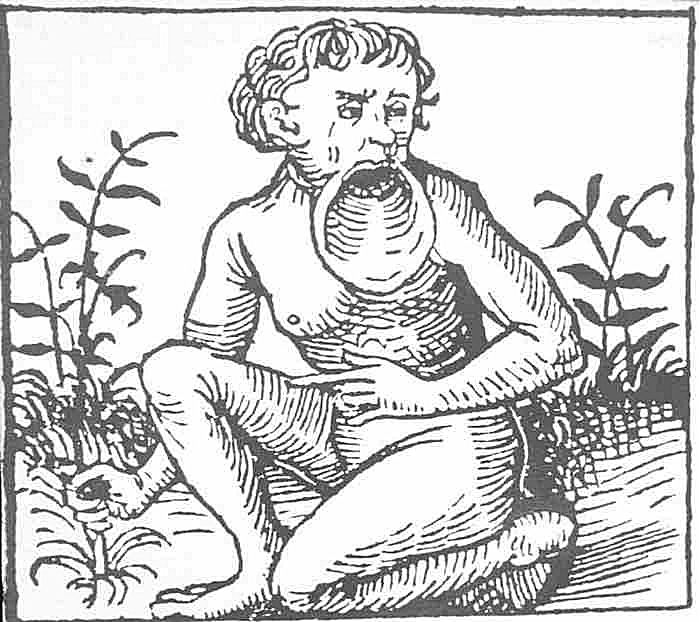 Homo monstrosis
How can intelligent, even highly educated people believe in monsters ?
Homo monstrosis
Because everybody knew
they existed !
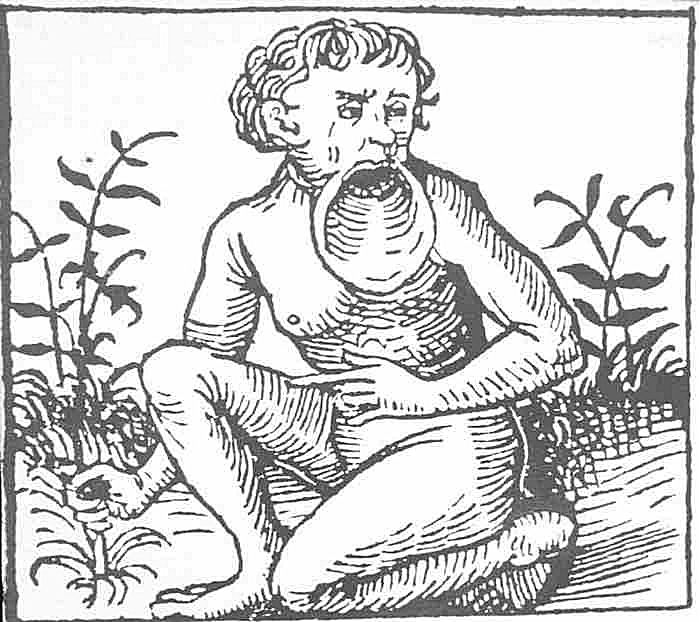 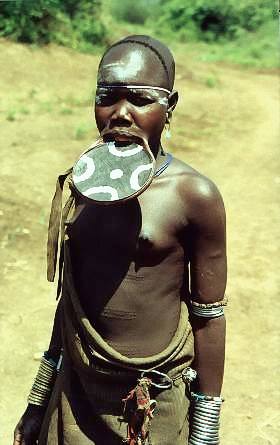 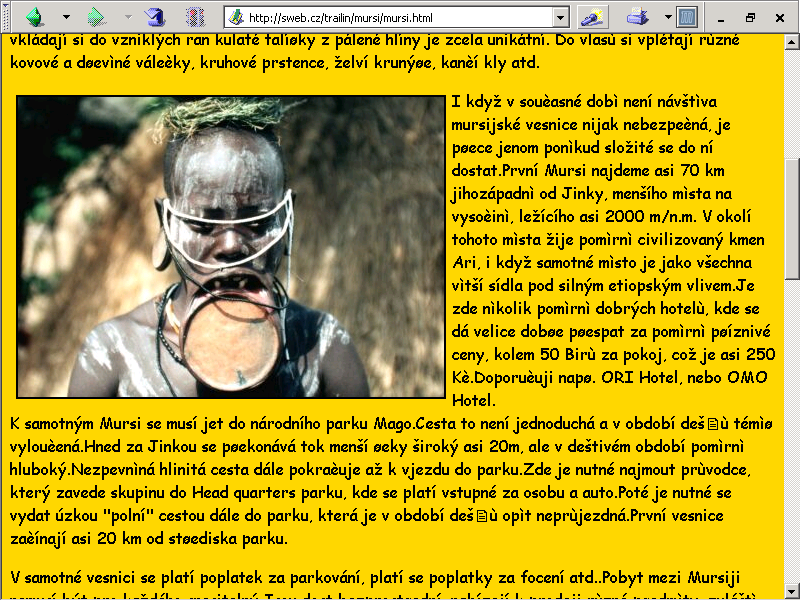 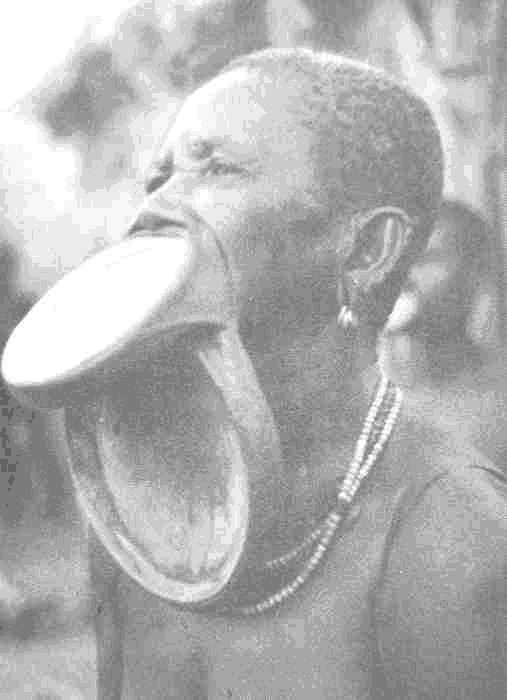 Sara-kaba woman near Lake Chad
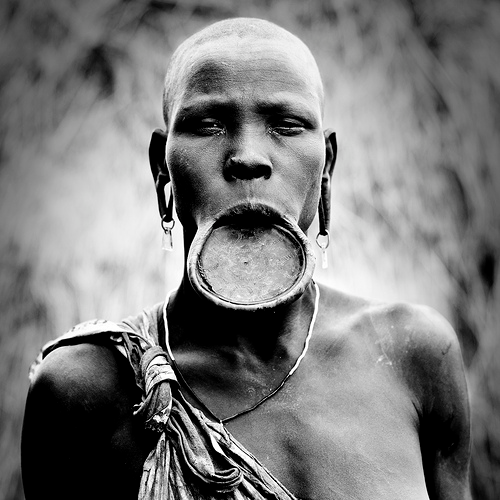 Mursi woman with labret
Omo valley, Ethiopia
http://flickr.com/photos/41622708@N00/3791415577
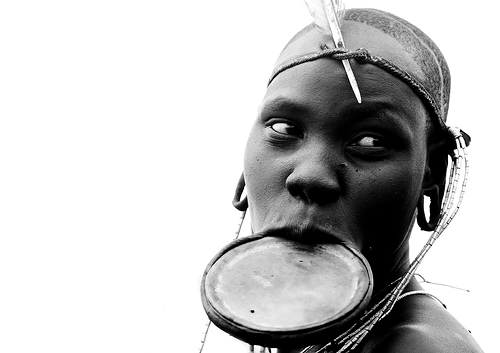 Mursi woman with labret
Omo valley, Ethiopia
http://www.flickr.com/photos/41622708@N00/3025491072
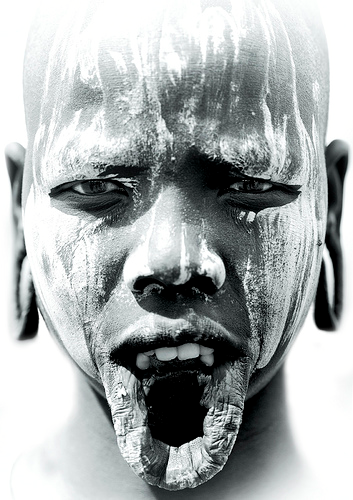 Mursi woman
Omo valley, Ethiopia
http://www.flickr.com/photos/41622708@N00/3025491072
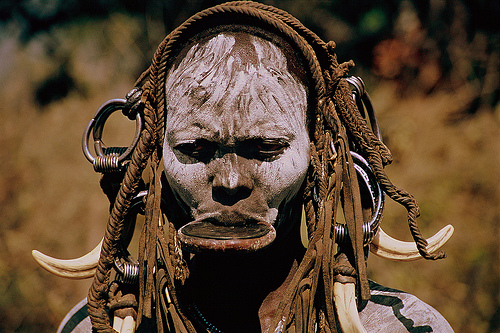 Mursi woman with labret
Omo valley, Ethiopia
http://flickr.com/photos/41622708@N00/3791415577
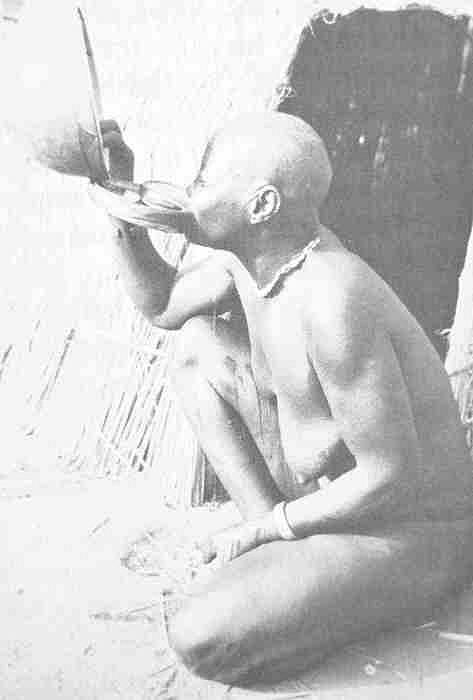 Sara-kaba woman near Lake Chad
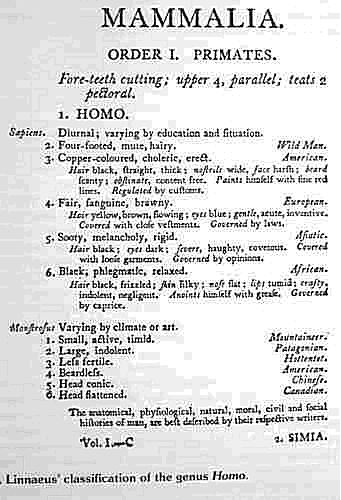 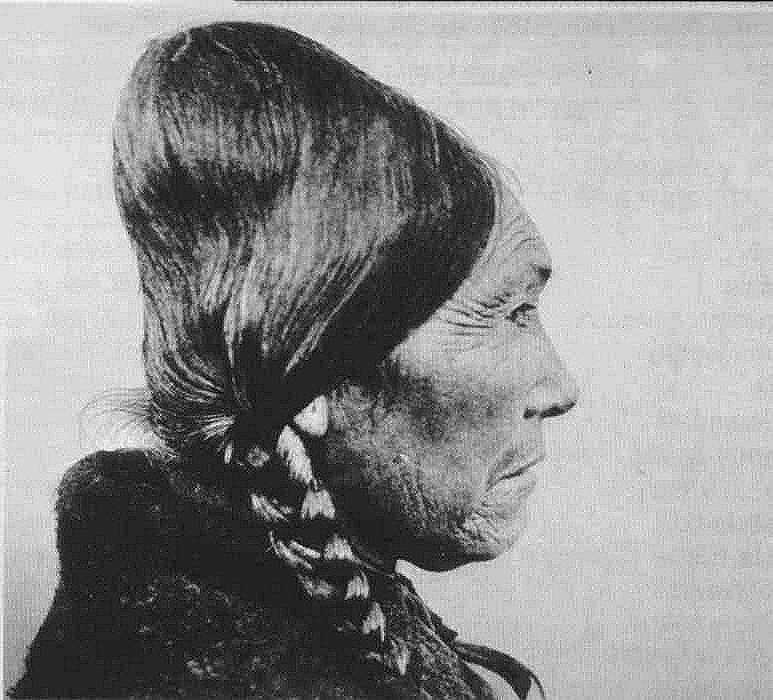 Koskimo (Kwakiutl) woman
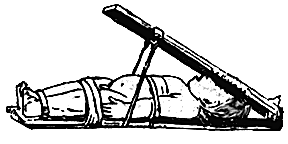 halfmoon.org
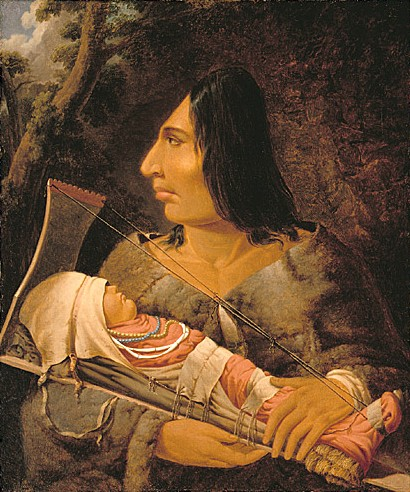 Painting by Paul Kane,
 showing a Chinookan child in the process of having its head flattened, 
and an adult after the process.
http://en.wikipedia.org/wiki/Head_flattening
Homo monstrosis
Because everybody knew
they existed !
And they even saw them at
the “freak shows”
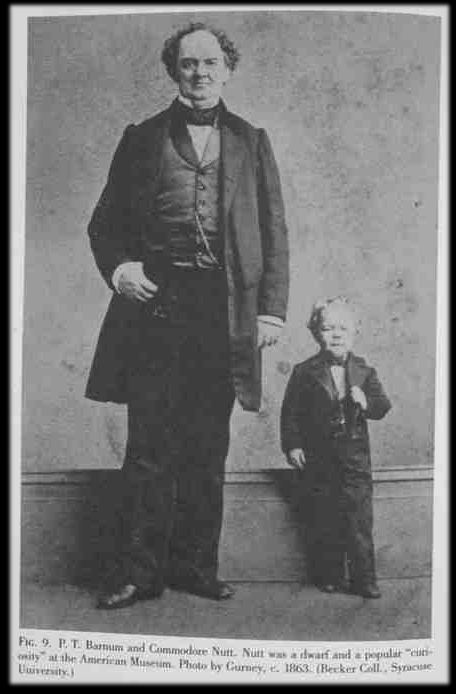 P. T. Barnum
and
“Commodore Nutt”
“Range of Variation”
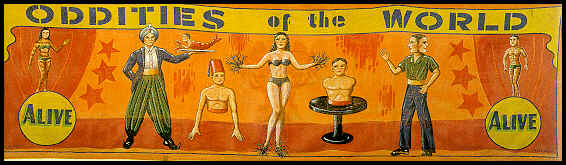 www.phreeque.com/
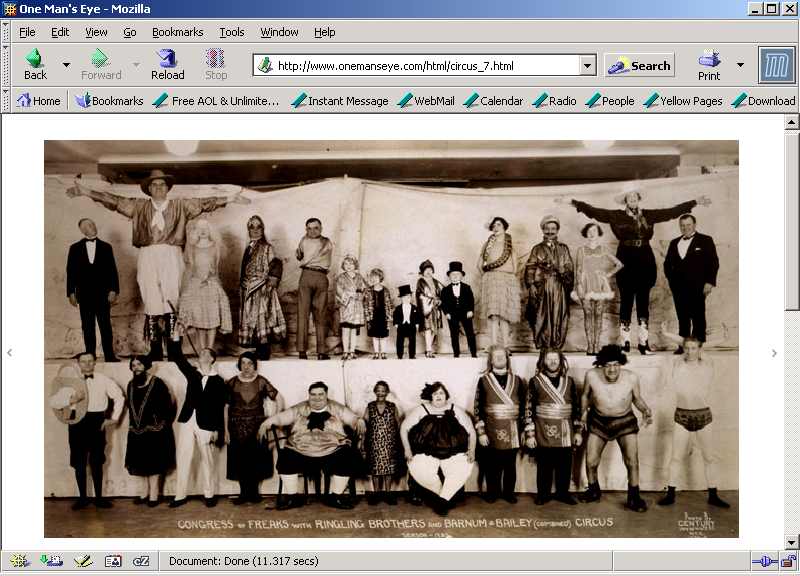 Ringling Brothers and Barnum and Bailey “Freak Show”
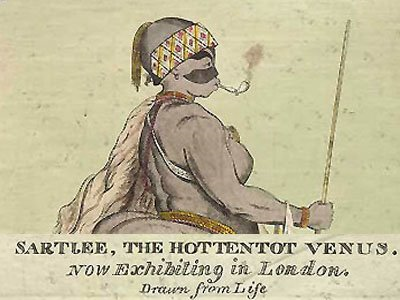 Saartjie Baartman
1789 - 1815
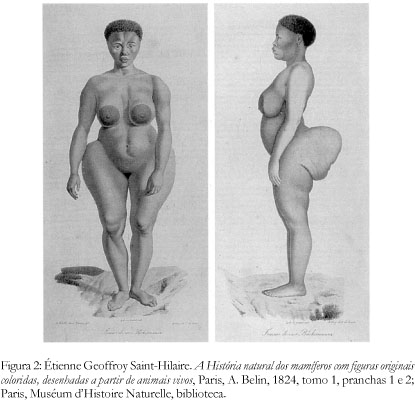 Saartjie Baartman
1789 - 1815
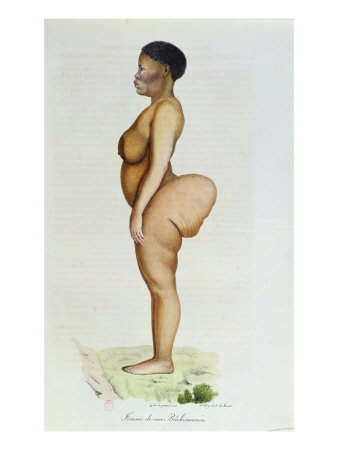 Saartjie Baartman
1789 - 1815
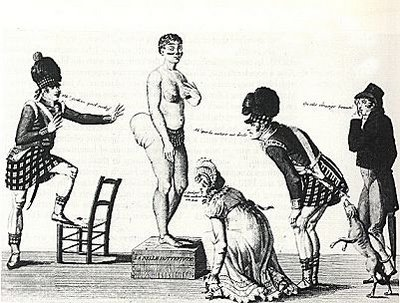 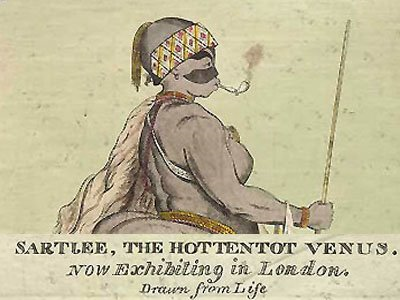 Saartjie Baartman
1789 - 1815
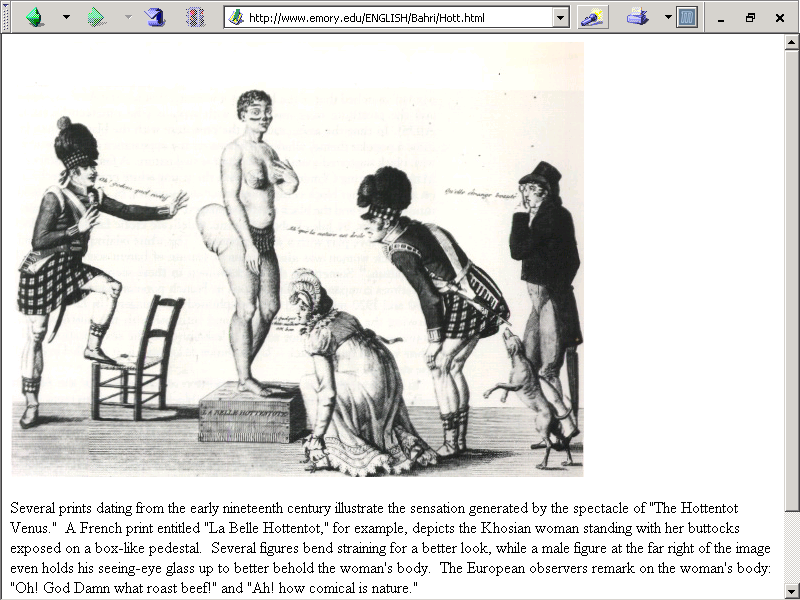 Saarjite Baartman, 
“The Hottentot Venus,” 
was brought to Europe from Cape Town, South Africa, in 1810, and was exhibited naked in a cage at Piccadilly, England.
www.emory.edu/ENGLISH/Bahri/Hott.html
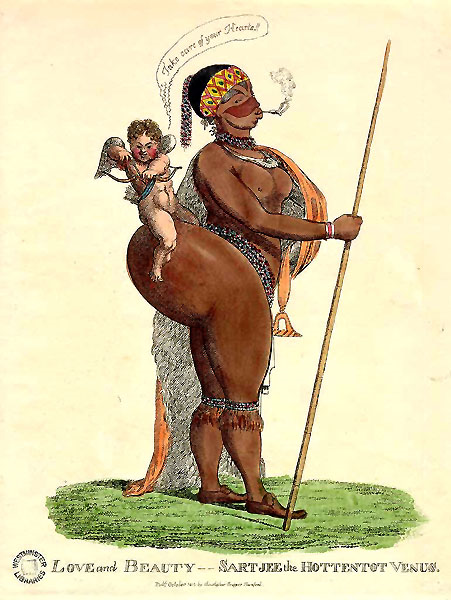 http://en.wikipedia.org/wiki/Saartjie_Baartman
She died on 29 December 1815
Her skeleton, preserved genitals and brain were placed 
on display in Paris' Musée de l'Homme until 1974.
Her remains were repatriated to her homeland, the Gamtoos Valley, on 6 May 2002 and she was 
finally laid to rest on 9 August 2002 
on Vergaderingskop, a hill in the town of Hankey 
over 200 years after her birth.
Saartjie Baartman
1789 - 1815
http://en.wikipedia.org/wiki/Saartjie_Baartman
She died on 29 December 1815
Her skeleton, preserved genitals and brain were placed 
on display in Paris' Musée de l'Homme until 1974.
Her remains were repatriated to her homeland, the Gamtoos Valley, on 6 May 2002 and she was 
finally laid to rest on 9 August 2002 
on Vergaderingskop, a hill in the town of Hankey 
over 200 years after her birth.
Saartjie Baartman
1789 - 1815
http://en.wikipedia.org/wiki/Saartjie_Baartman
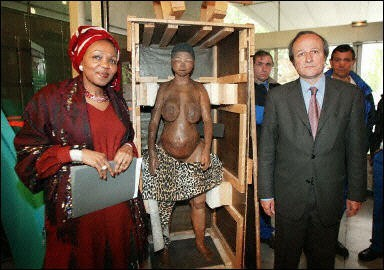 6 May 2002
Saartjie Baartman
1789 - 1815
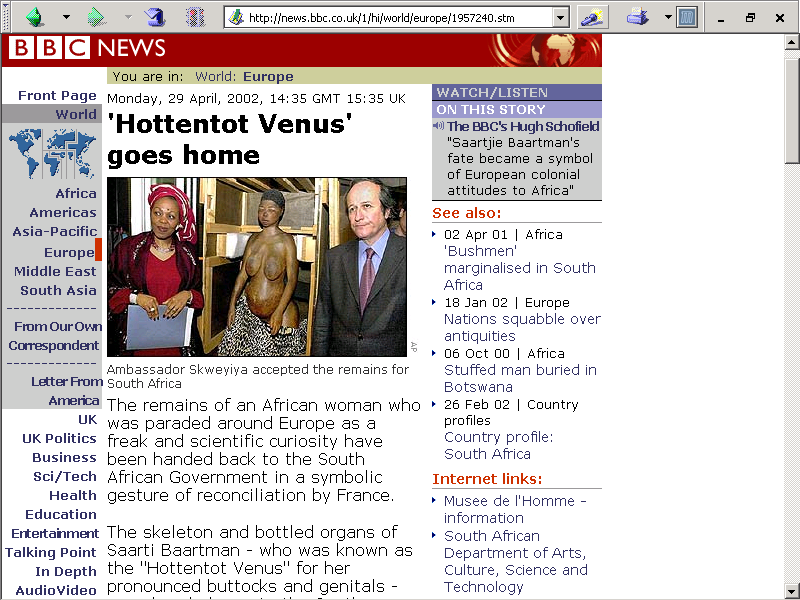 6 May 2002
http://news.bbc.co.uk/1/hi/world/europe/1957240.stm
6 May 2002
http://www.judyshopsthemall.com/2009/08/bodies-the-exhibition-walks-into-controversial-debut-at-mall-of-america/
August 2009
http://www.judyshopsthemall.com/2009/08/bodies-the-exhibition-walks-into-controversial-debut-at-mall-of-america/
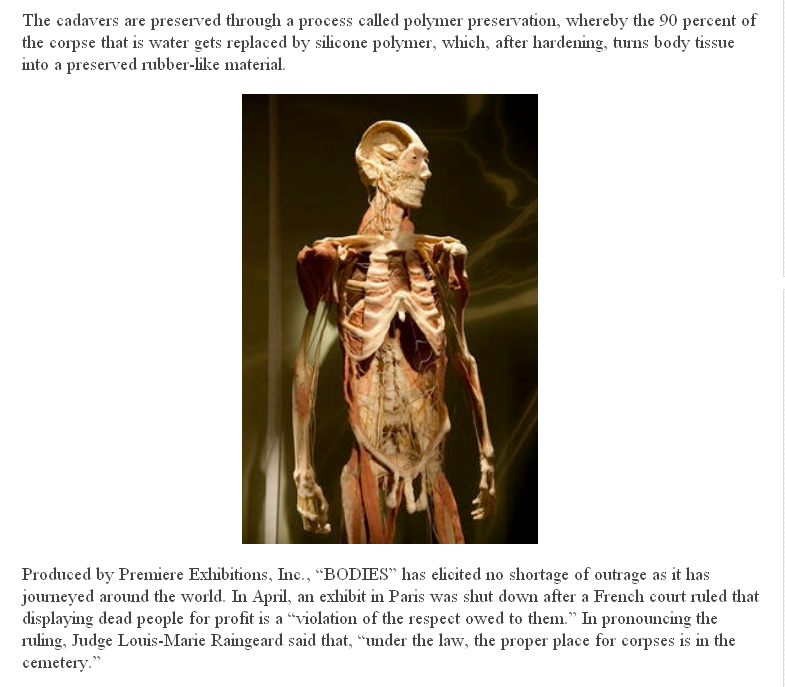 BODIES Exhibit
in Paris
an at
The Mall of America
August 2009
http://www.judyshopsthemall.com/2009/08/bodies-the-exhibition-walks-into-controversial-debut-at-mall-of-america/
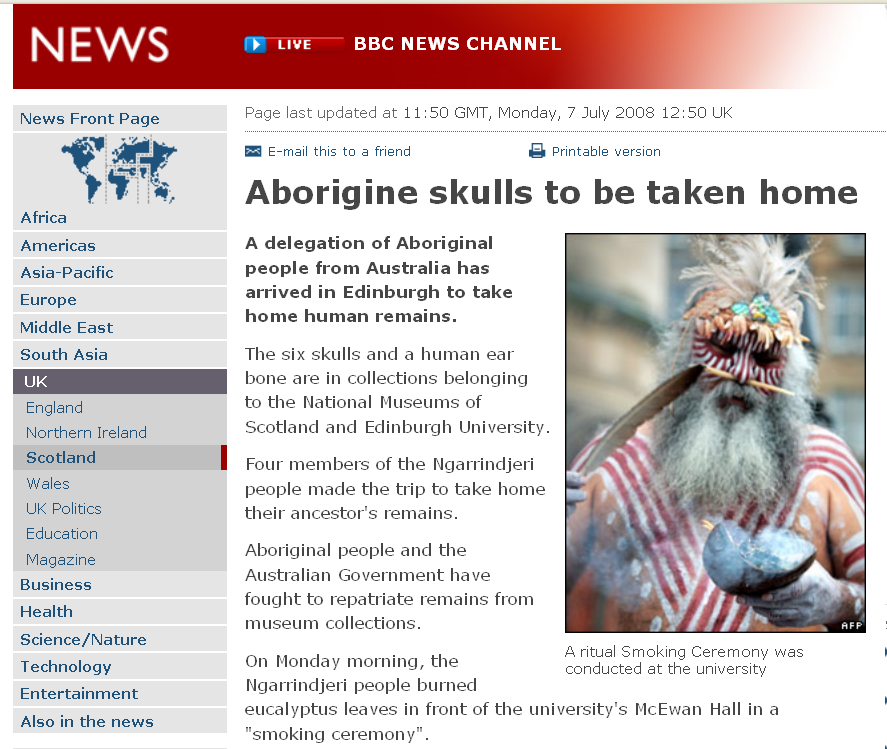 http://news.bbc.co.uk/2/hi/uk_news/scotland/edinburgh_and_east/7492386.stm
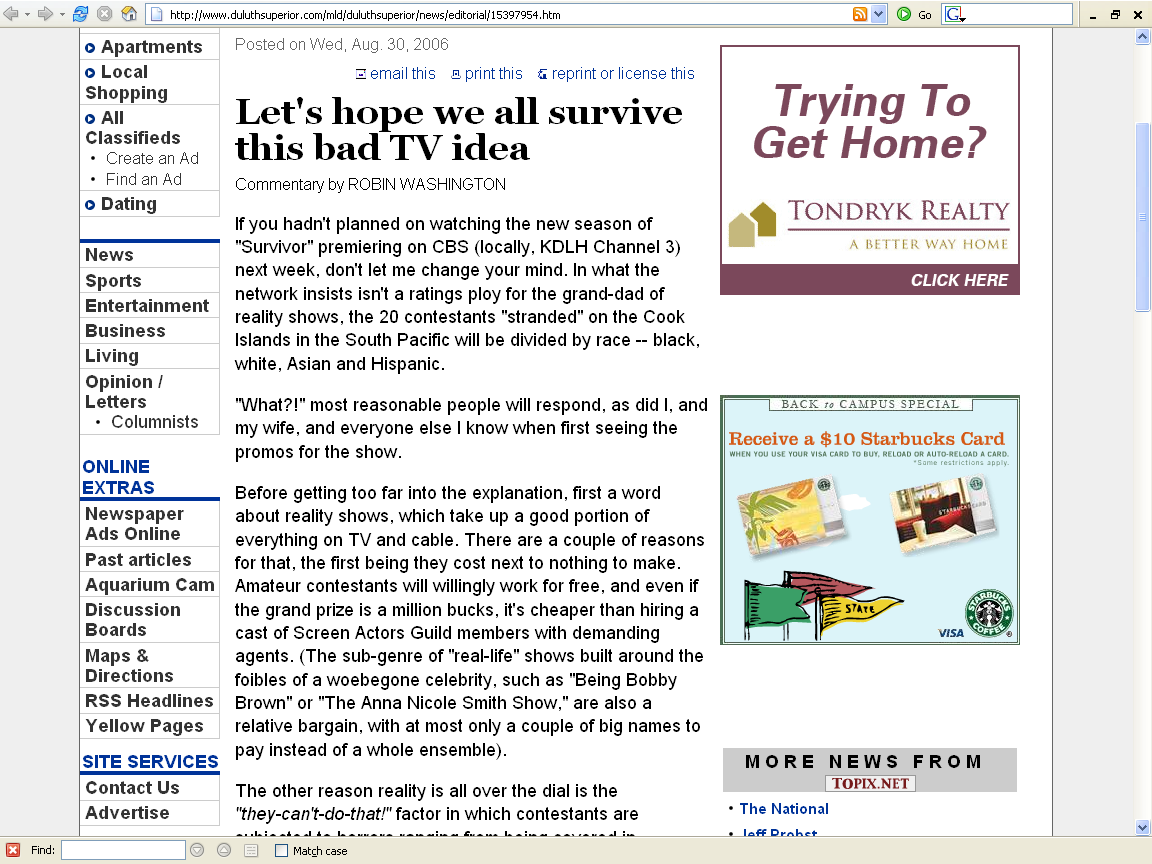 “It all amounts to a 21st Century version of a circus freak show; no one is supposed to watch junk like that but everyone does.”
www.duluthsuperior.com/mld/duluthsuperior/news/editorial/15397954.htmhttp://www.duluthsuperior.com/mld/duluthsuperior/news/editorial/15397954.htm
Important People / Works
Jonathan Swift
(1667 - 1745)
Gulliver’s Travels
1726
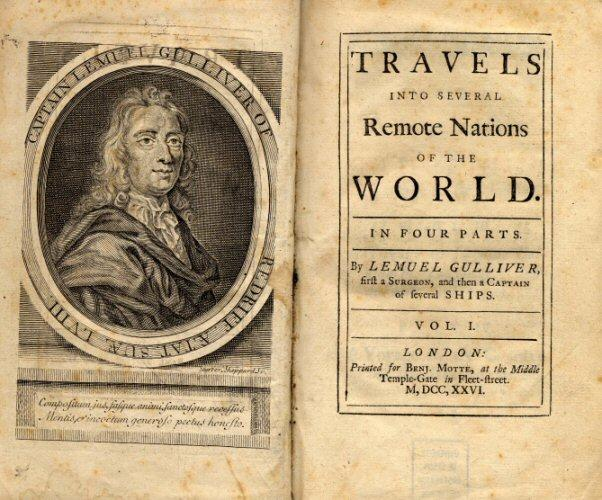 1726
http://en.wikipedia.org/wiki/Gulliver%27s_travels
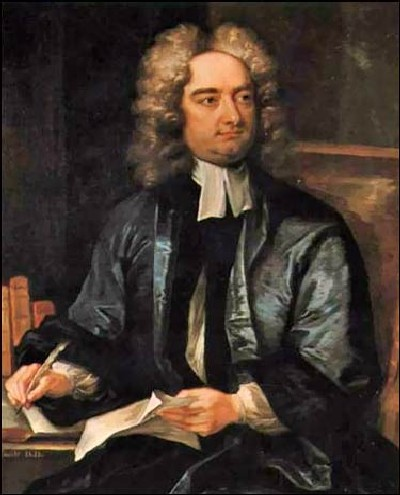 http://en.wikipedia.org/wiki/Jonathan_swift
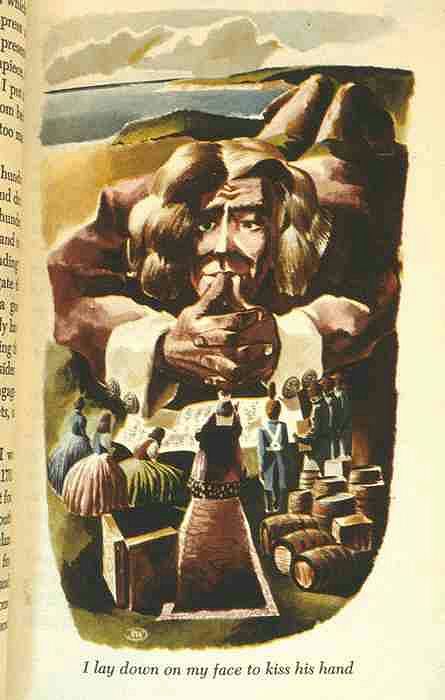 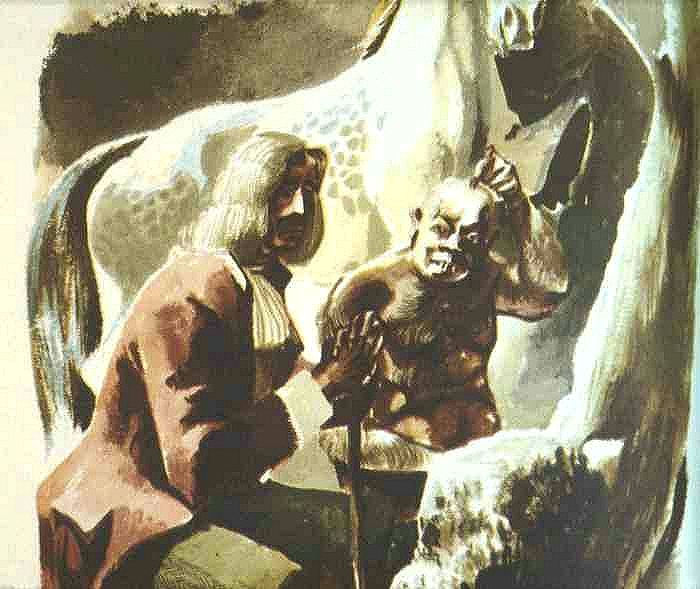 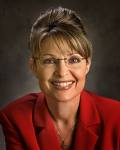 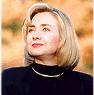 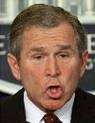 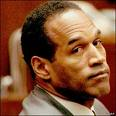 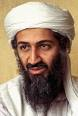 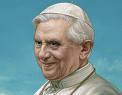 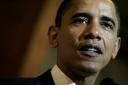 meanwhile images
of the colonial people
continue to set the 
mental picture
of peoples from 
around the world
http://www.andaman.org/BOOK/chapter52/5-Tasmania-traditional/traditional.htm
meanwhile images
of the colonial people
continue to set the 
mental picture
of peoples from 
around the world
For example,
The Baudin expedition
to Australia
1800 to 1803
http://www.andaman.org/BOOK/chapter52/5-Tasmania-traditional/traditional.htm
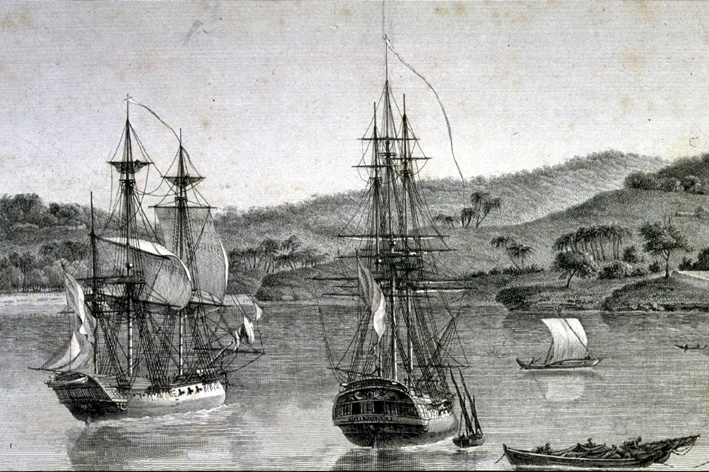 For example,
http://en.wikipedia.org/wiki/Baudin_expedition_to_Australia
meanwhile images
of the colonial people
continue to set the 
mental picture
of peoples from 
around the world
For example,
The Baudin expedition
to Australia
1800 to 1803
http://www.andaman.org/BOOK/chapter52/5-Tasmania-traditional/traditional.htm
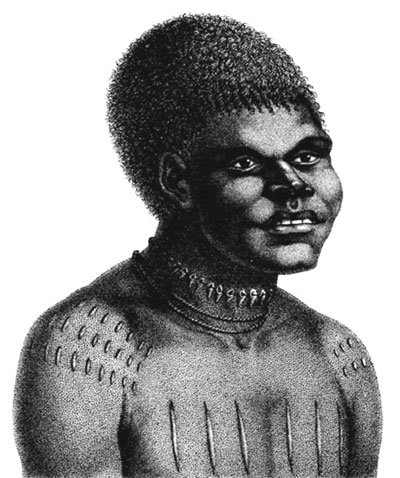 The Baudin expedition
to Australia
1800 to 1803
Portrait of
 Bara-Ourou
Artist: Nicolas-Martin Petit
http://www.andaman.org/BOOK/chapter52/5-Tasmania-traditional/traditional.htm
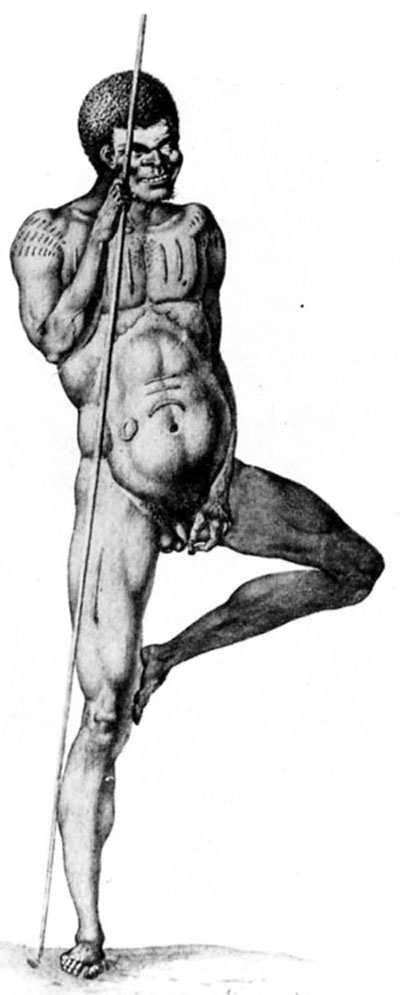 The Baudin expedition
to Australia
1800 to 1803
http://www.andaman.org/BOOK/chapter52/5-Tasmania-traditional/traditional.htm
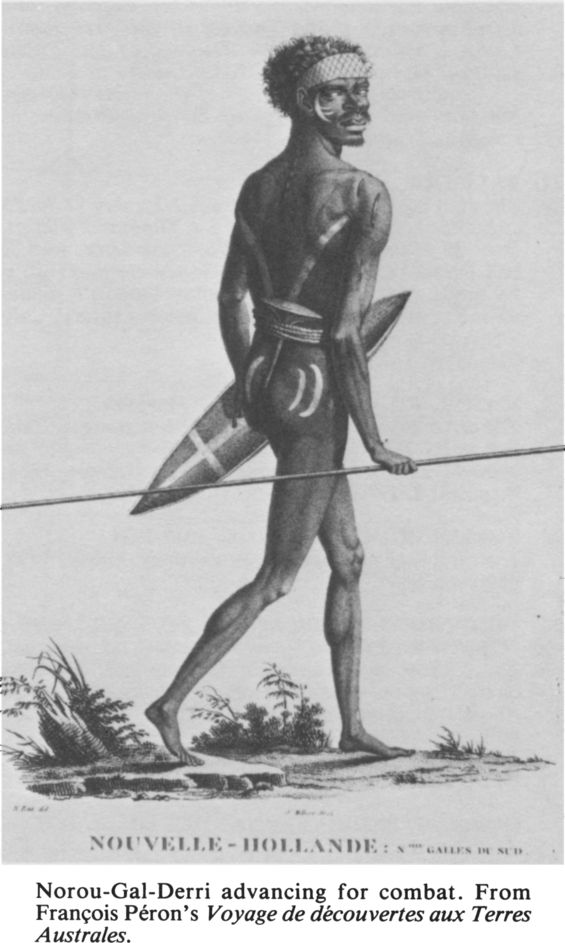 The Baudin expedition
to Australia
1800 to 1803
Norou-Gal-Derri advancing for combat

François Péron 
1802
http://nishi.slv.vic.gov.au/latrobejournal/issue/latrobe-41/fig-latrobe-41-021b.html
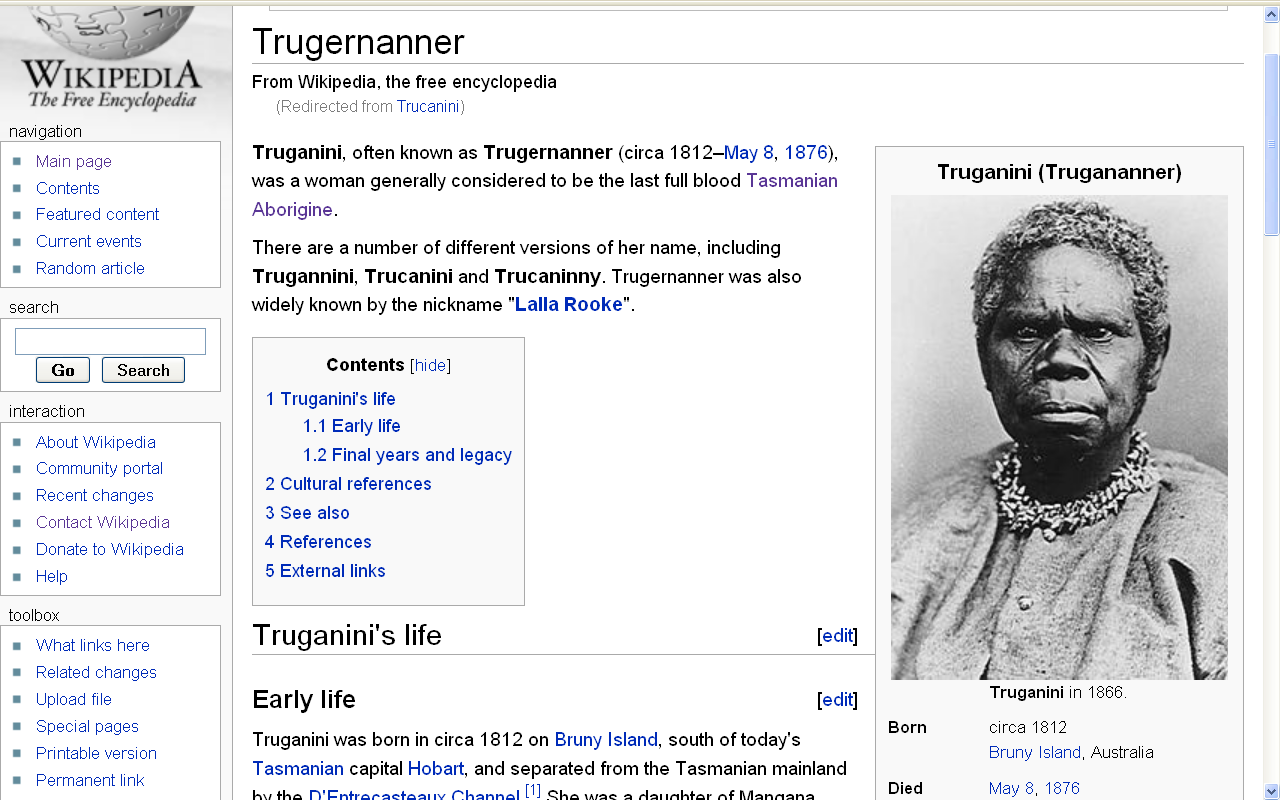 http://en.wikipedia.org/wiki/Trucanini
And there were many others. . . .
REM?Major problems in the“Pre – Scientific” Period
Humans were thought to have had ancient origins corresponding to the time of the creation of the earth
Earth was thought of as a Young Place
Important People / Works
James Hutton
(1726 - 1797)
Theory of the Earth 
1775 

first demonstrated the immense antiquity of the earth
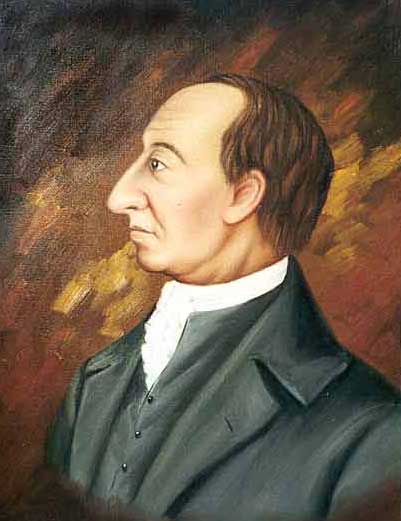 James Hutton
(1726 - 1797)
Glossary
“deep time”
The theory that the earth is billions of years old and thus has a long history of development and change
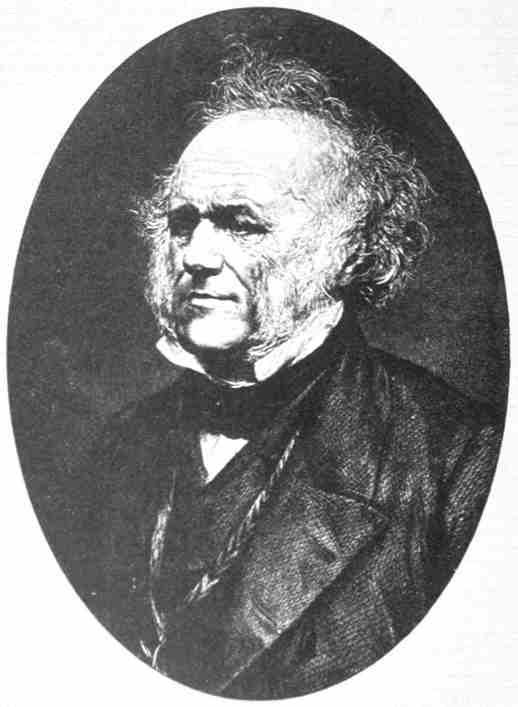 Charles Lyell(1797 - 1875)
Important People / Works
Charles Lyell(1797 - 1875)
Principles of Geology
1830
~
“Uniformitarianism”
Important People / Works
Charles Lyell(1797 - 1875)
Principles of Geology
1830
~
“Uniformitarianism”
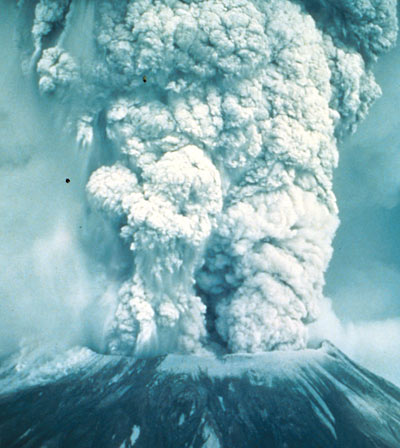 The explosion had the power of 500 atomic bombs and was the largest of its kind in recorded US history
Mount St Helens erupted at 0832 on 18 May 1980, sending a plume of ash 15 miles (24 km) into the sky . . .
http://news.bbc.co.uk/onthisday/hi/dates/stories/may/19/newsid_2511000/2511133.stm
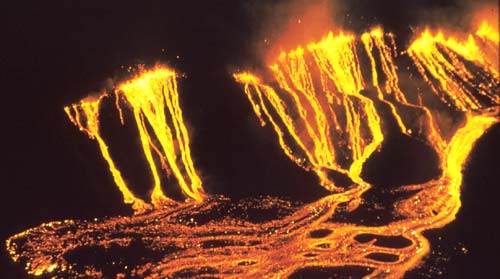 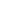 http://www.bbc.co.uk/sn/tvradio/programmes/supervolcano/article2.shtml
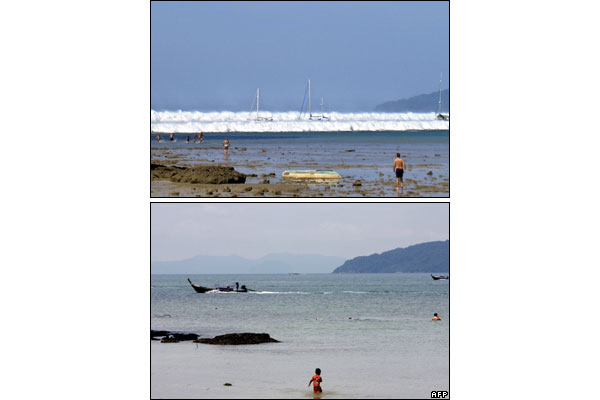 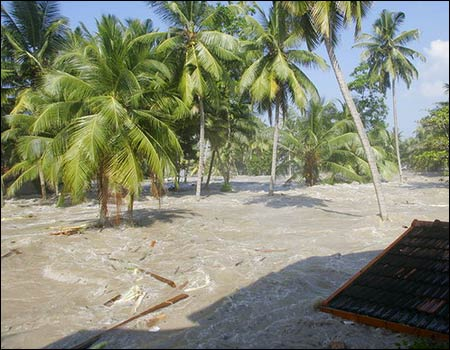 On Boxing Day 2004, a powerful earthquake off the Indonesian coast triggered a tsunami that reached the shores of three continents leading to the deaths of more than 200,000 people
http://news.bbc.co.uk/2/hi/in_depth/world/2004/asia_quake_disaster/default.stm
http://news.bbc.co.uk/2/hi/science/nature/4381395.stm
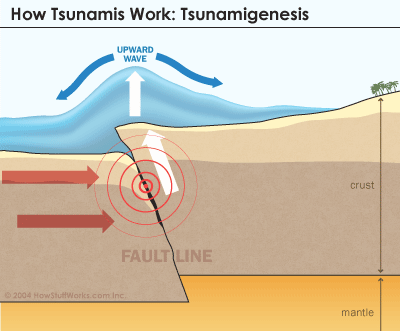 tsunamis
http://weir.vsb.bc.ca/library/disasters.html
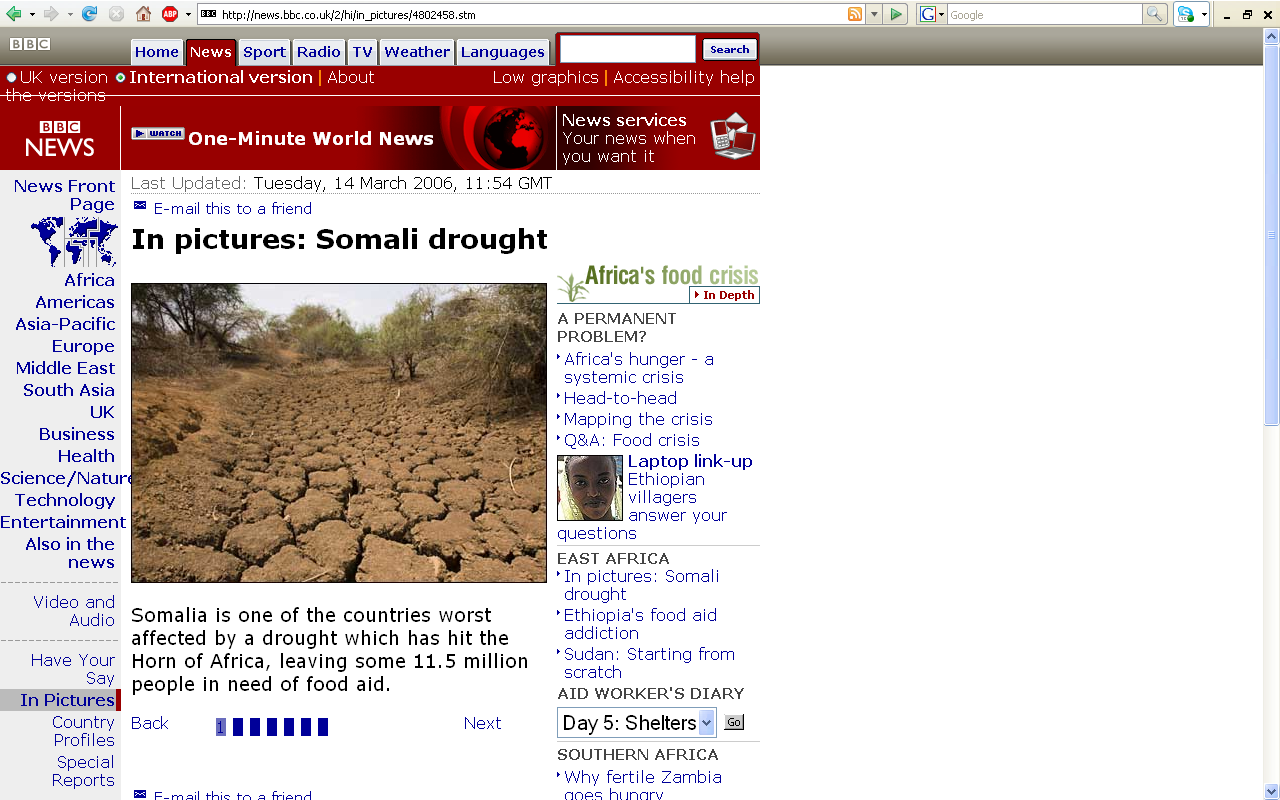 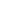 http://news.bbc.co.uk/2/hi/in_pictures/4802458.stm
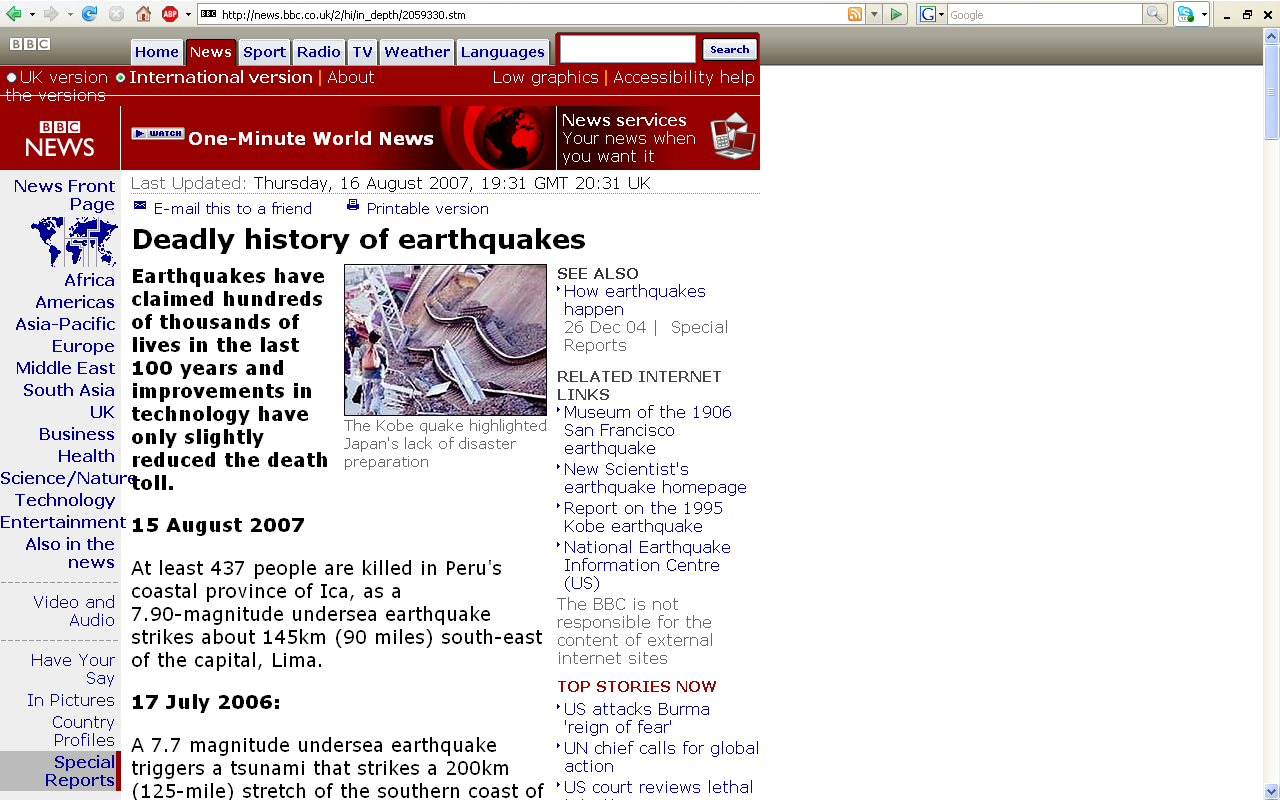 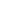 http://news.bbc.co.uk/2/hi/in_depth/2059330.stm
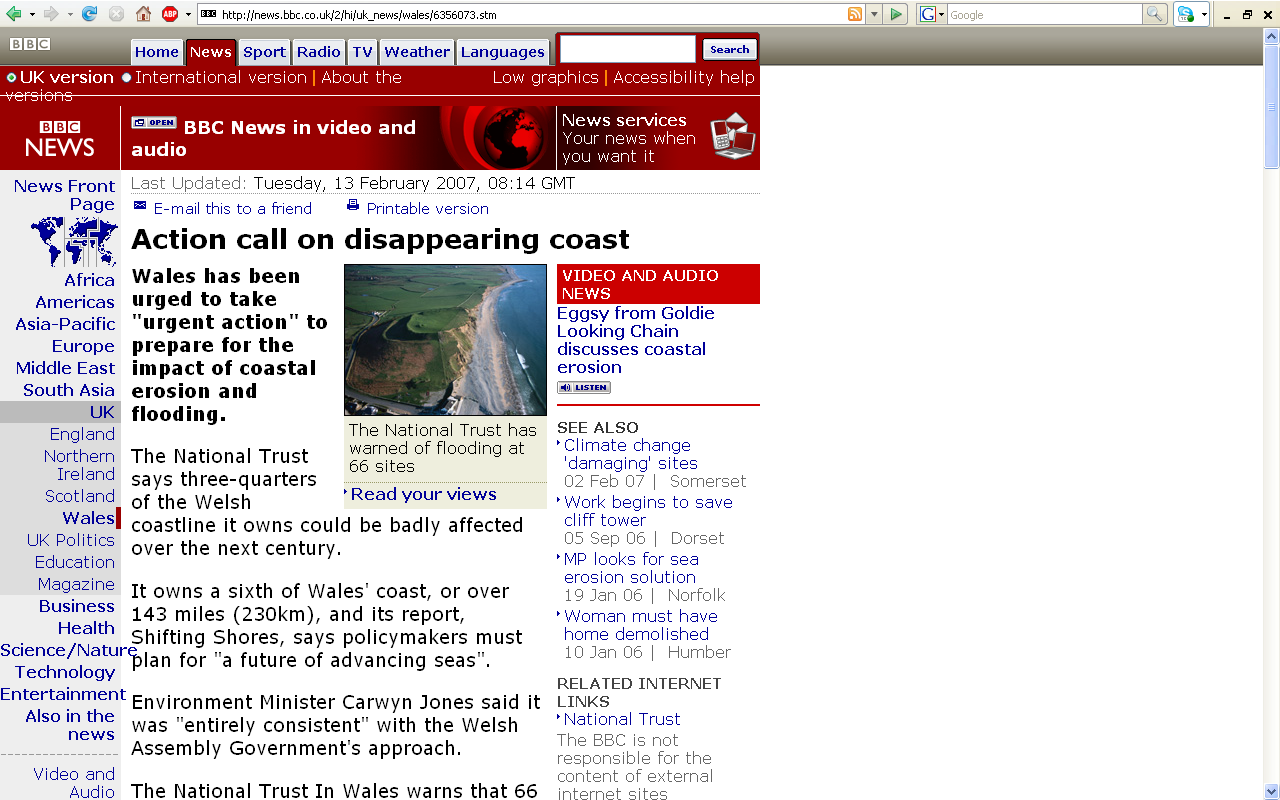 http://news.bbc.co.uk/2/hi/uk_news/wales/6356073.stm
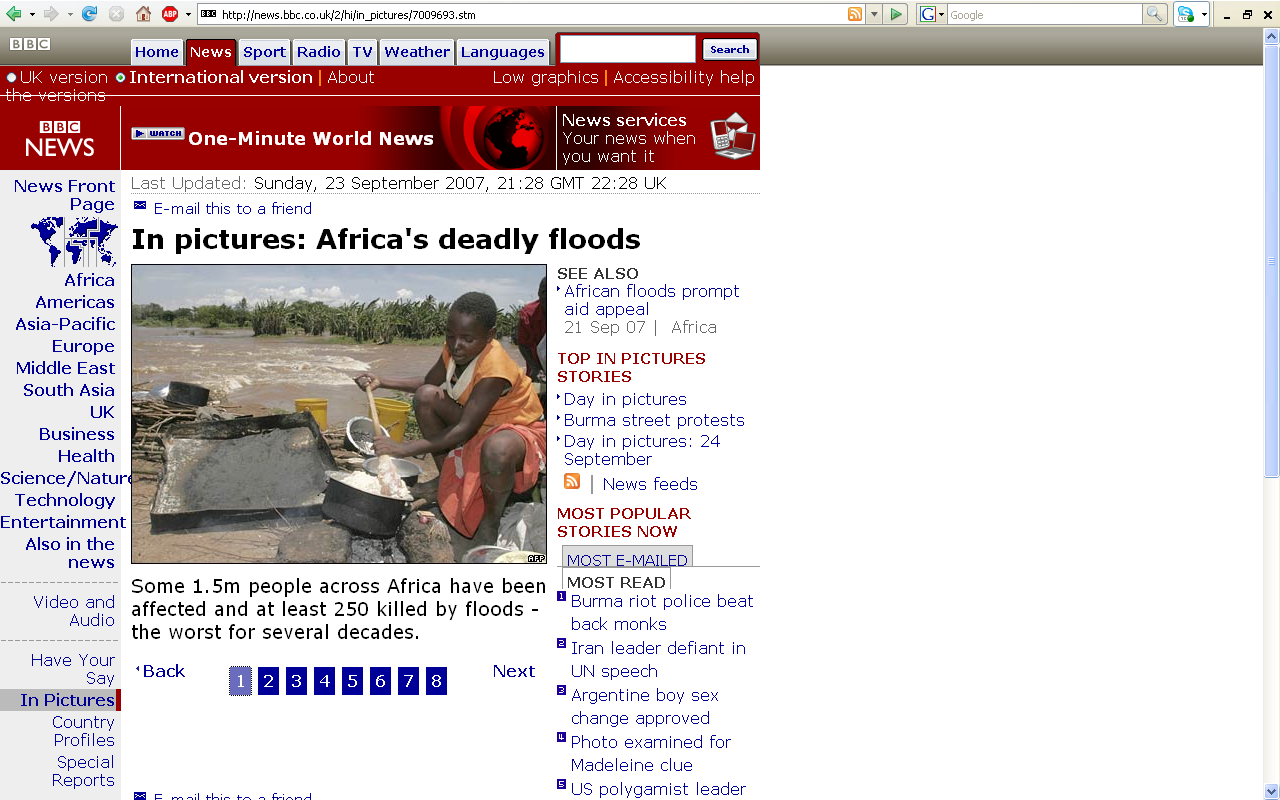 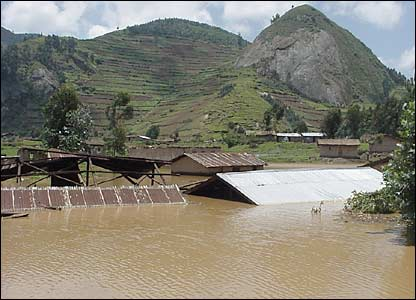 http://news.bbc.co.uk/2/hi/uk_news/england/humber/6411975.stm
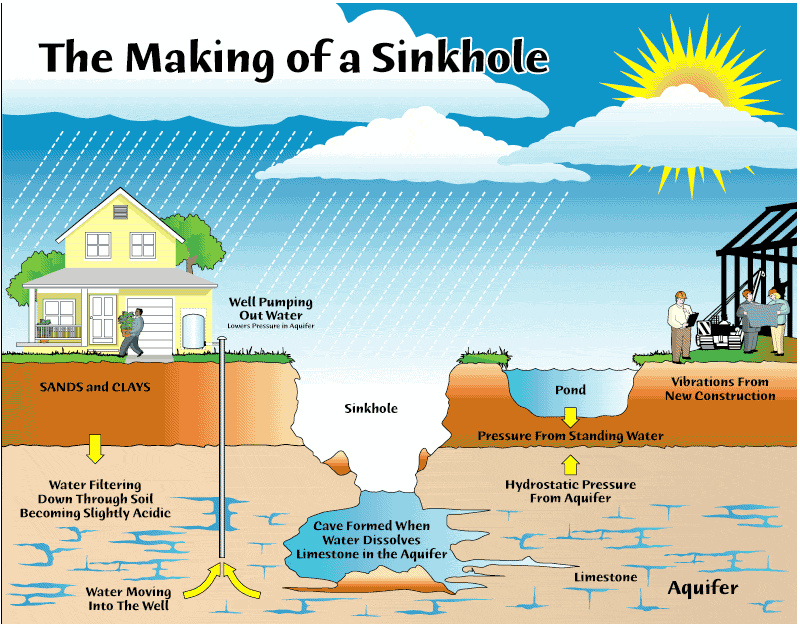 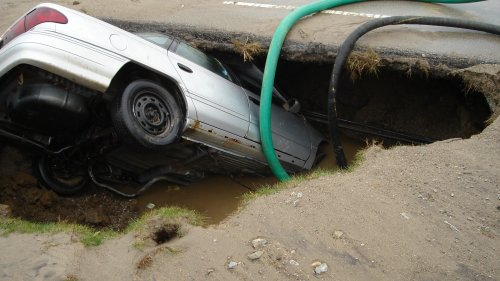 www.sinkholeinfo.com/
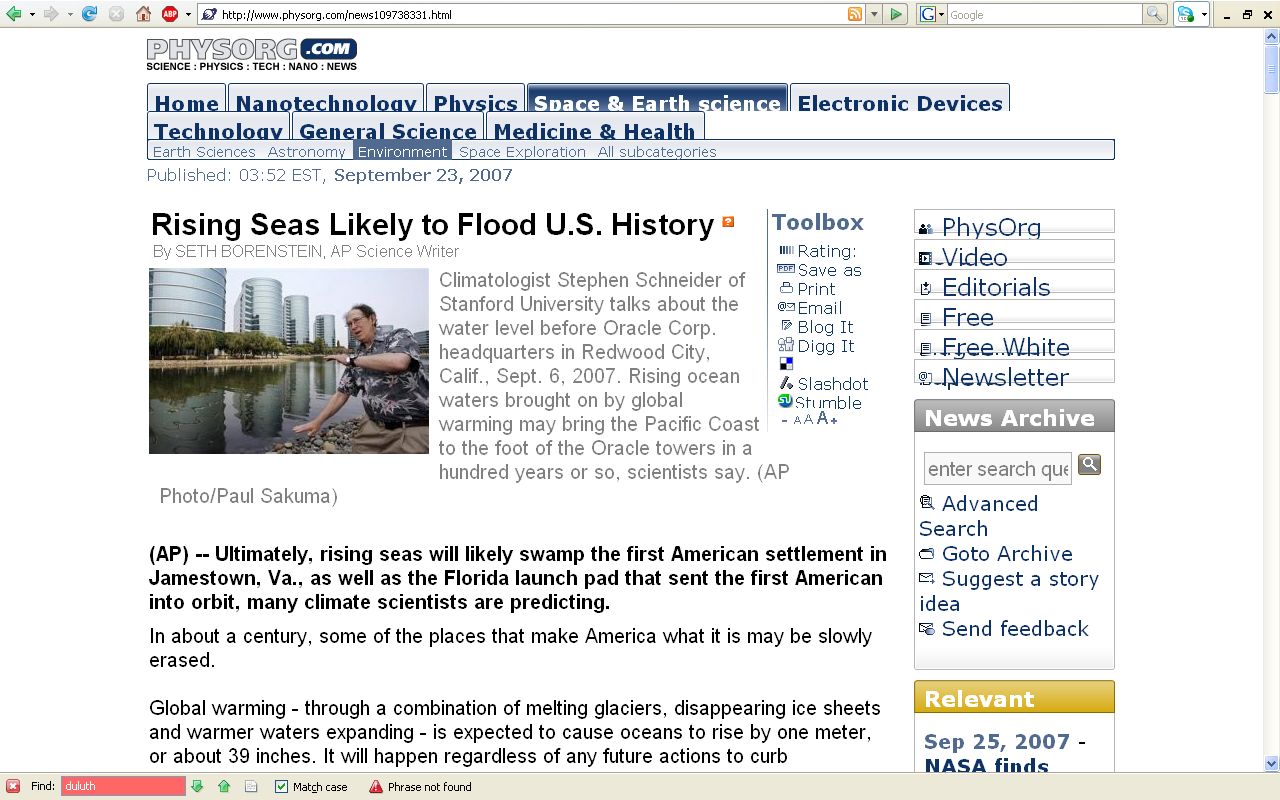 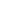 www.physorg.com/news109738331.html
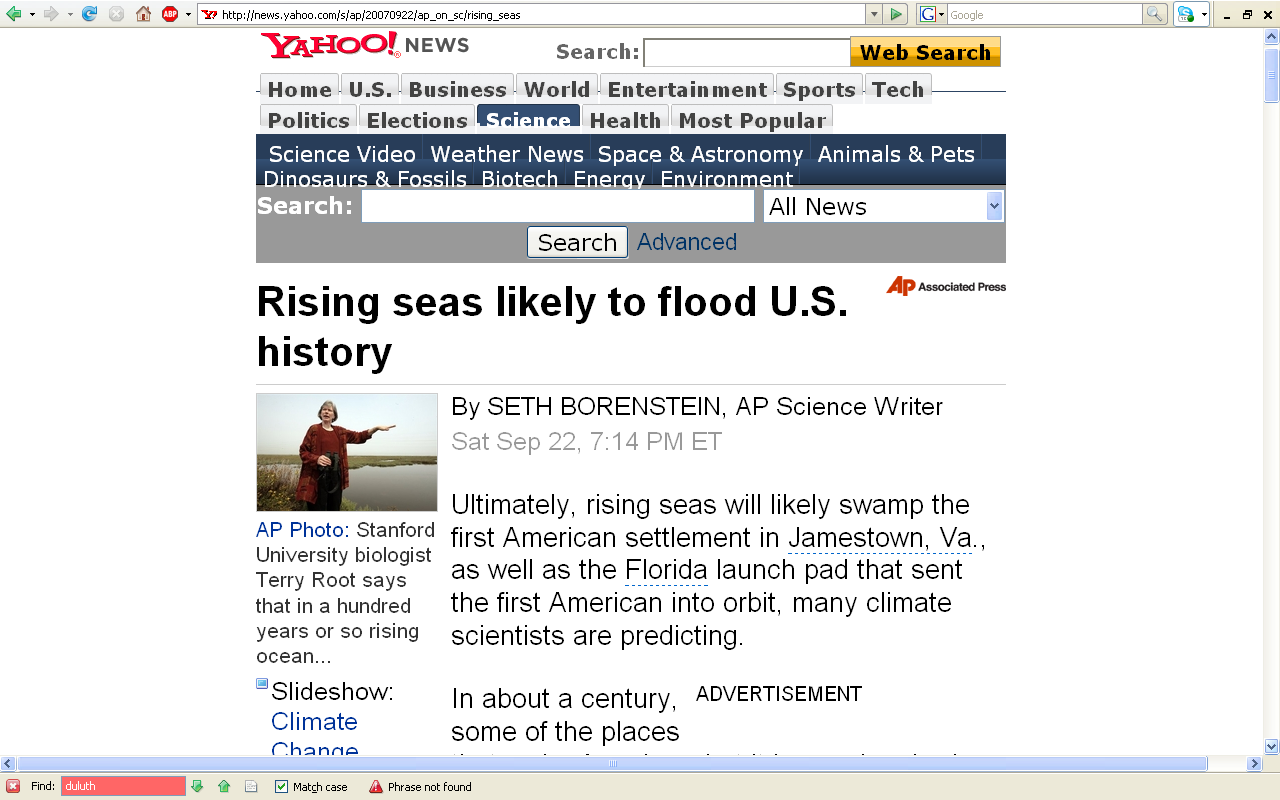 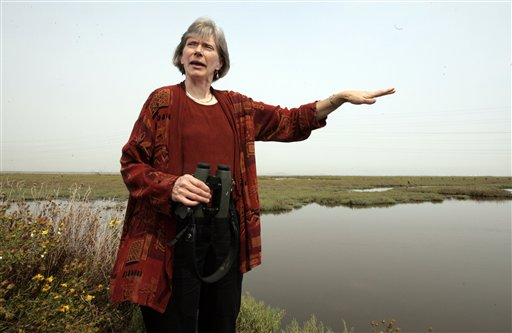 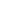 Stanford University biologist Terry Root says that in a hundred years or so rising ocean waters from global warming may kill the last remaining wetlands in Palo Alto, Calif., behind her Sept. 6, 2007. (AP Photo/Paul Sakuma)
http://news.yahoo.com/s/ap/20070922/ap_on_sc/rising_seas
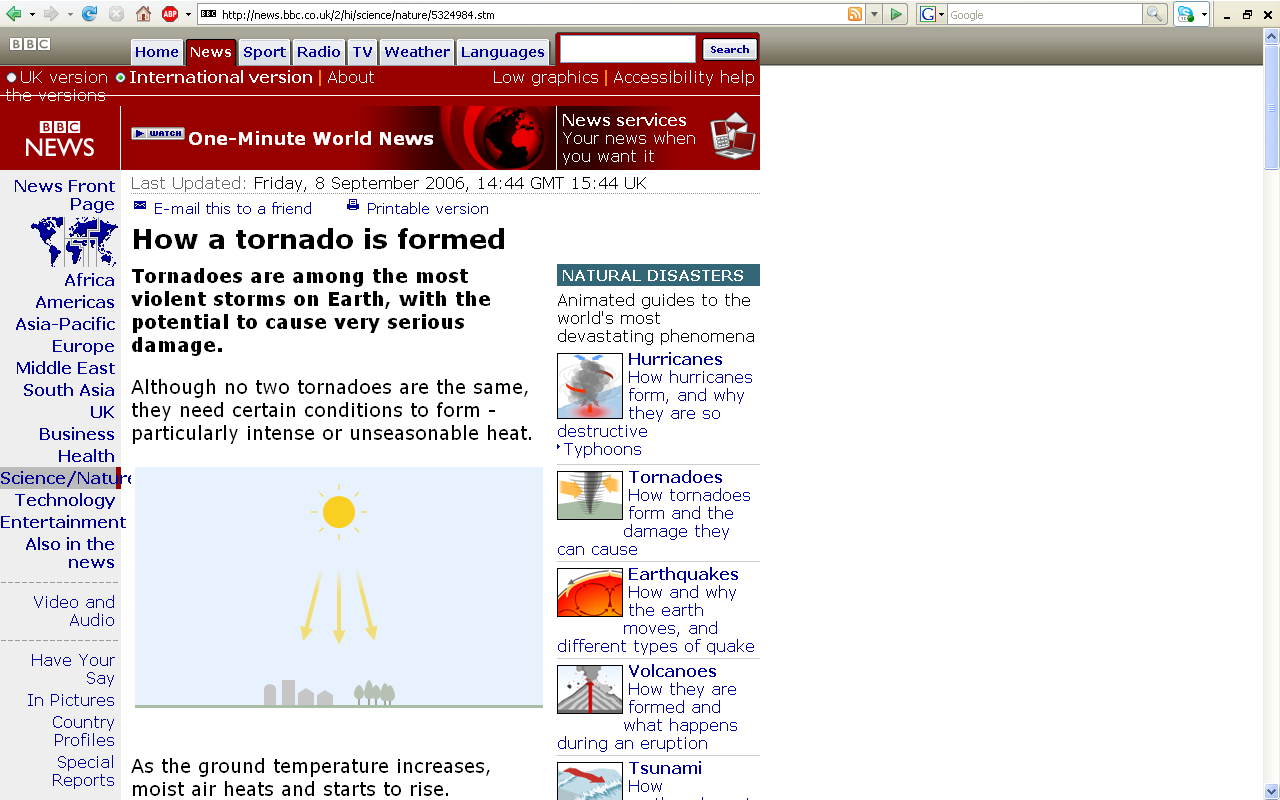 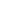 http://news.bbc.co.uk/2/hi/science/nature/5324984.stm
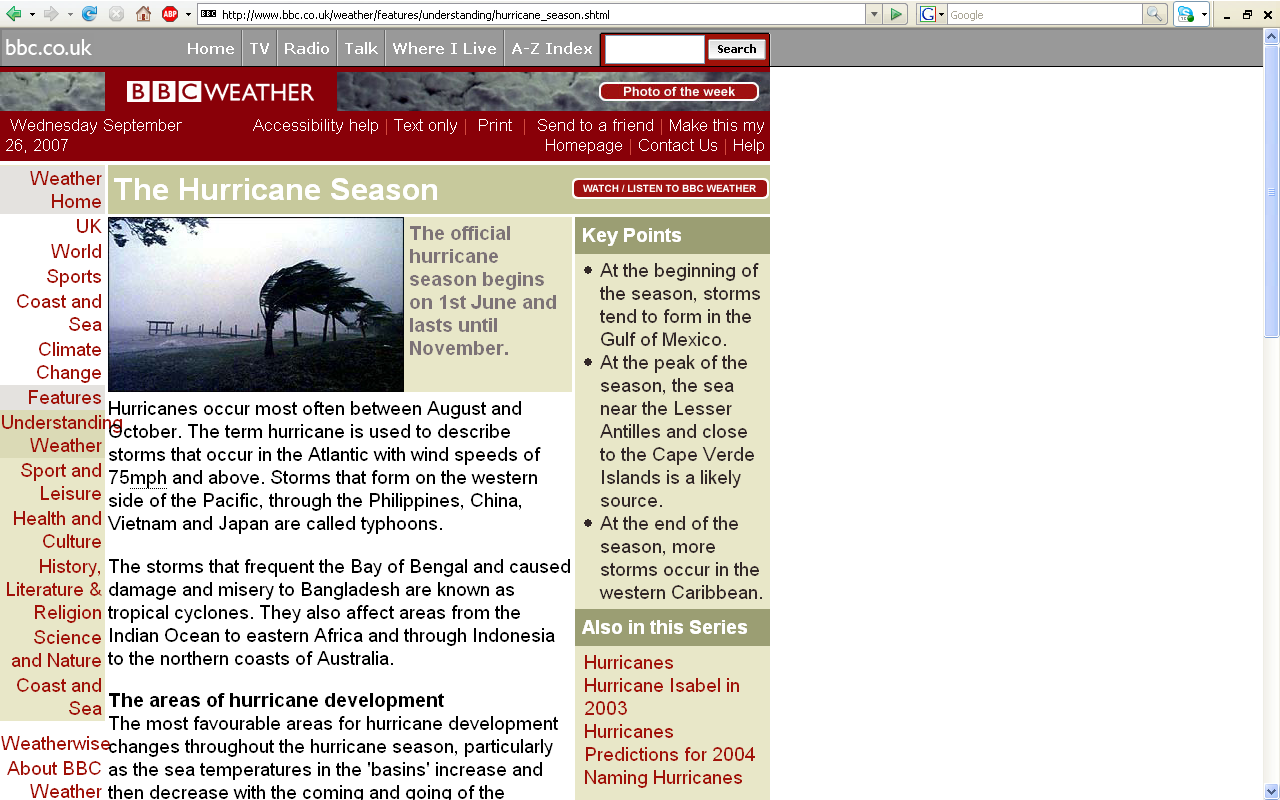 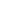 www.bbc.co.uk/weather/features/understanding/hurricane_season.shtml
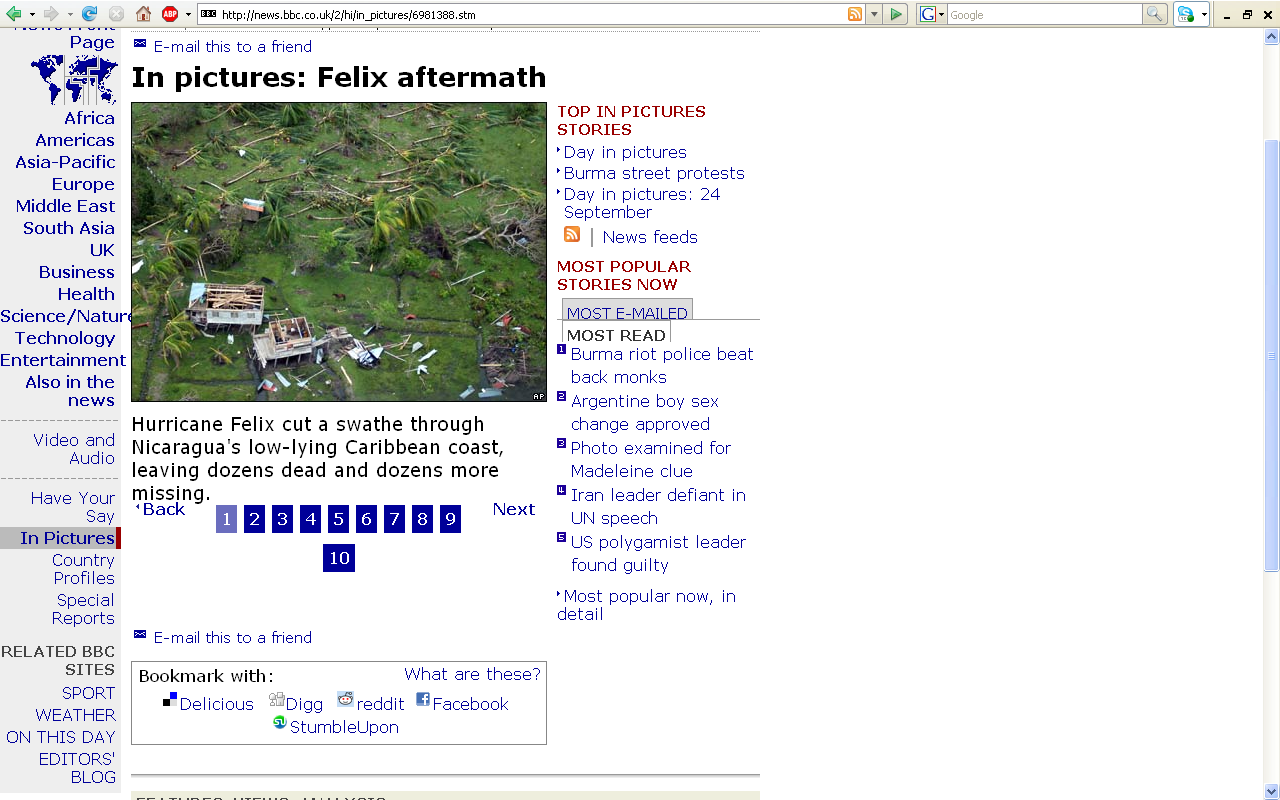 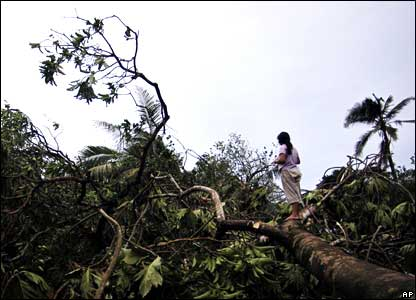 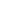 http://news.bbc.co.uk/2/hi/in_pictures/6981388.stm
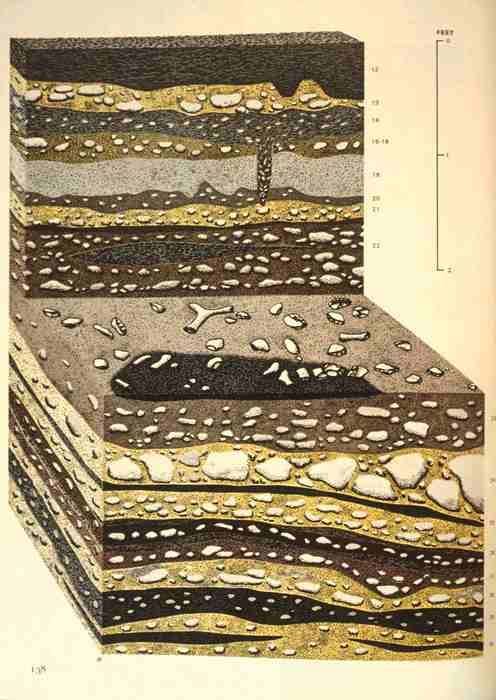 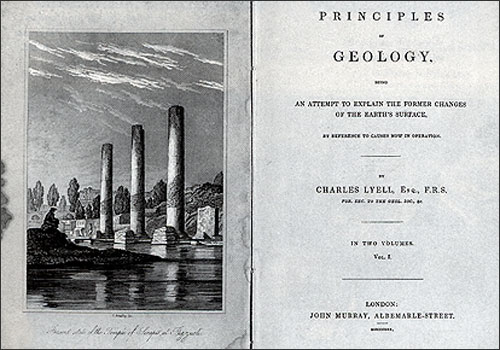 Glossary
uniformitarianism
The theory that the earth’s features are the result of long-term processes that continue to operate in the present as they did in the past  

elaborated on by Lyell, this theory opposed catastrophism and provided for immense geological time
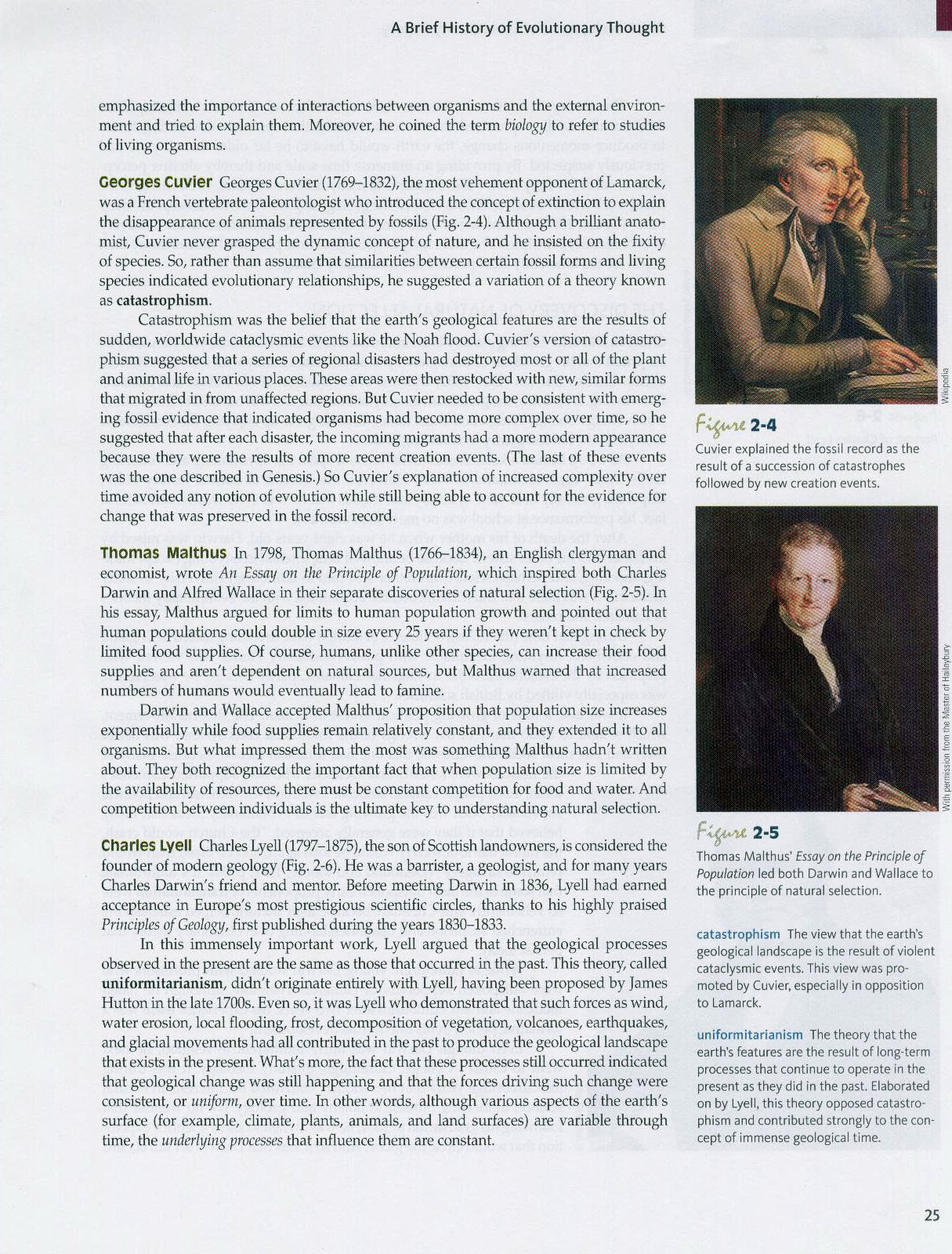 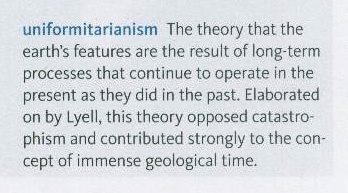 10th ed., p.  25
Understanding Humans, 10th ed., p.  25
Jacques Boucher de Perthes
Jacques Boucher de Crèvecœur de Perthes
http://en.wikipedia.org/wiki/Jacques_Boucher_de_Perthes
Jacques Boucher de Perthes
Jacques Boucher de Crèvecœur de Perthes
http://en.wikipedia.org/wiki/Jacques_Boucher_de_Perthes
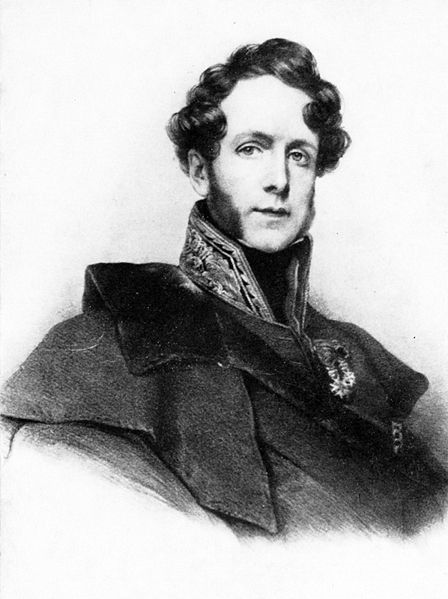 Jacques Boucher de Perthes
http://en.wikipedia.org/wiki/Jacques_Boucher_de_Perthes
Important People / Works
Jacques Boucher de Crèvecœur de Perthesin 1838 - 1839:
“Chipped stone tools are human artifacts.”
Important People / Works
Jacques Boucher de Crèvecœur de Perthesin 1838 - 1839:
“And the tools may be as old as a million years.”
Prehistoric Cultures
Continue on to Set #05
History of Thought:Darwin and Wallace
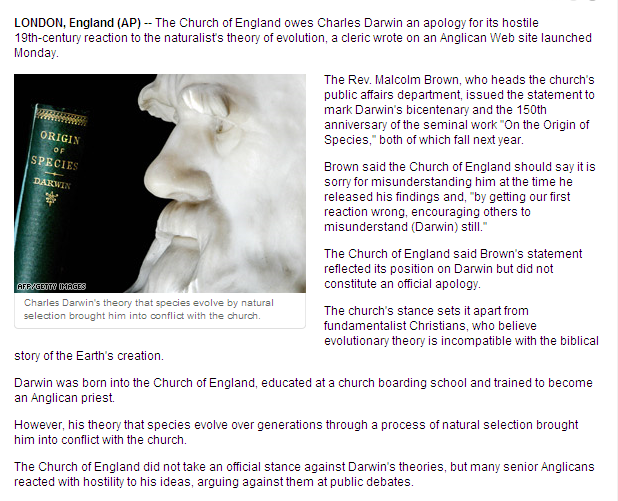 Added to 
pc5
f2008
www.cnn.com/2008/WORLD/europe/09/15/uk.church.darwin.apology.ap/index.html